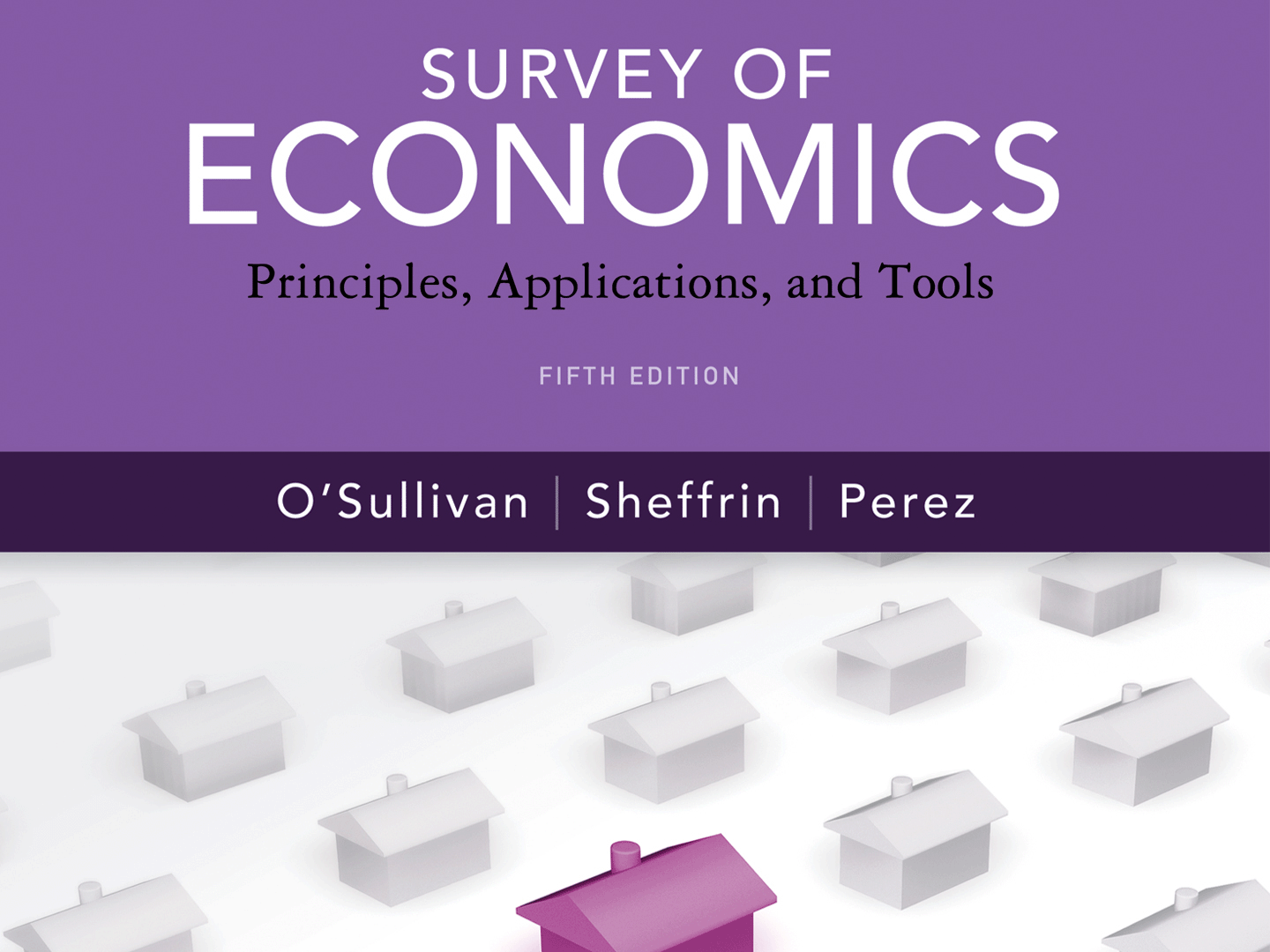 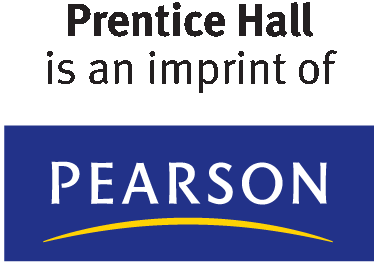 Copyright © 2012 Pearson Prentice Hall. All rights reserved.
A P P L Y I N G   T H E   C O N C E P T S
1
How do changes in demand affect prices?
	Hurricane Katrina and Baton Rouge Housing Prices

How do changes in supply in one market affect other markets?
	Honey Bees and the Price of Ice Cream

How do  simultaneous changes in supply and demand affect the 
equilibrium price?
	The Supply and Demand for Cruise Ship Berths

How do changes in supply affect prices?
	The Bouncing Price of Vanilla Beans

How do producers respond to higher prices?
	Drought in Australia and the Price of Rice
2
3
4
5
DEMAND, SUPPLY, AND MARKET EQUILIBRIUM
●	perfectly competitive marketA market with so many buyers and sellers of a homogeneous product  and no barriers to entry, that no single buyer or seller can affect the market price.
3.1
THE DEMAND CURVE
●	quantity demandedThe amount of a product that consumers are willing and able to buy.
●	demand scheduleA table that shows the relationship between the price of a product and the quantity demanded, ceteris paribus.
3.1
THE DEMAND CURVE (cont’d)
Here is a list of the variables that affect an individual consumer’s decision, using the pizza market as an example:
The price of the product (for example, the price of a pizza)
The consumer’s income
The price of substitute goods (for example, the prices of tacos or sandwiches or other goods that can be consumed instead of pizza)
The price of complementary goods (for example, the price of lemonade or other goods consumed with pizza)
The consumer’s preferences or tastes and advertising that may influence preferences
The consumer’s expectations about future prices
3.1
THE DEMAND CURVE (cont’d)
The Individual Demand Curve and the Law of Demand
●	individual demand curveA curve that shows the relationship between the price of a good and quantity demanded by an individual consumer, ceteris paribus.
●	law of demandThere is a negative relationship between price and quantity demanded, ceteris paribus.
●	change in quantity demandedA change in the quantity consumers are willing and able to buy when the price changes; represented graphically by movement along the demand curve.
3.1
THE DEMAND CURVE (cont’d)
The Individual Demand Curve and the Law of Demand
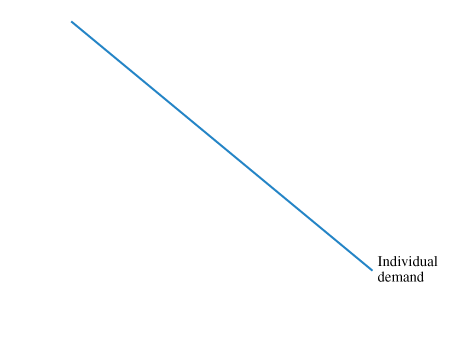 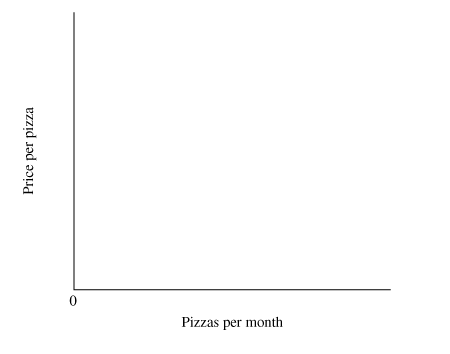 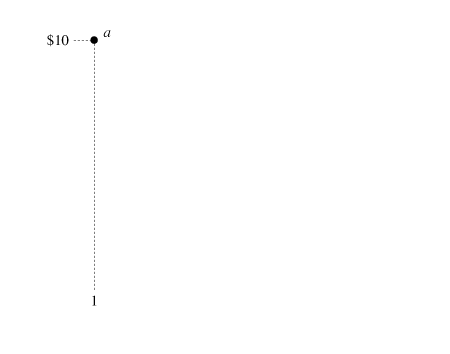 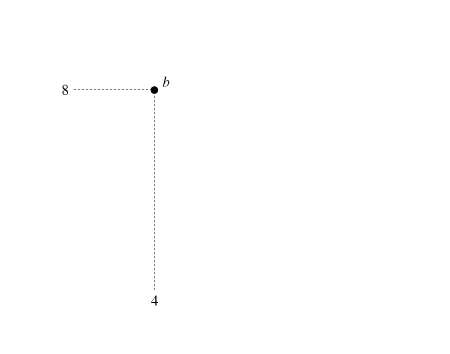 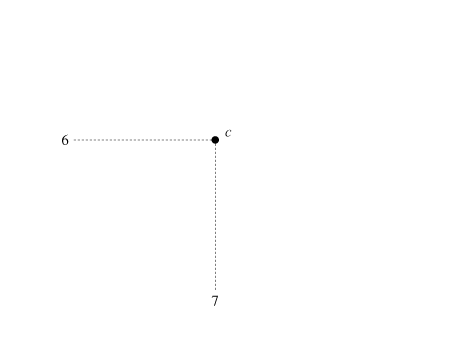 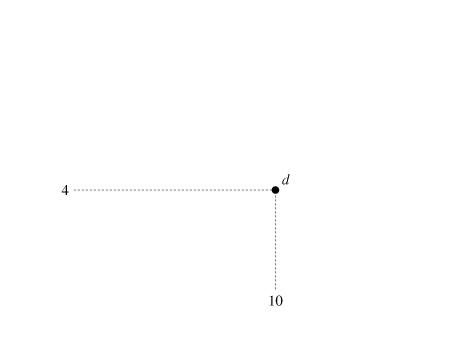 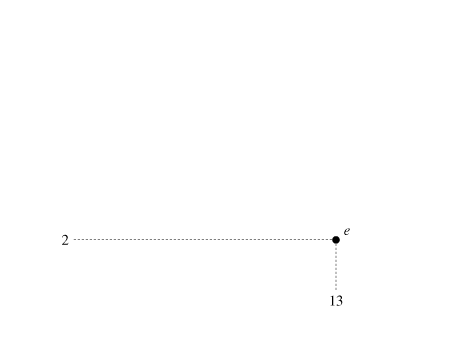  FIGURE 3.1The Individual Demand Curve
According to the law of demand, the higher the price, the smaller the quantity demanded, everything else being equal. Therefore, the demand curve is negatively sloped: When the price increases from $6 to $8, the quantity demanded decreases from seven pizzas per month (point c) to four pizzas per month (point b).
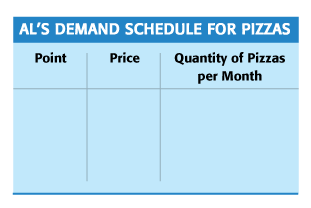 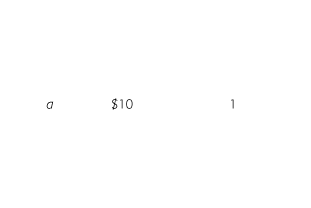 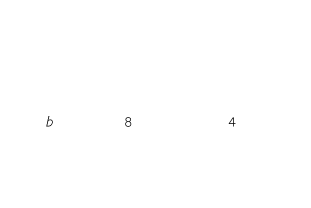 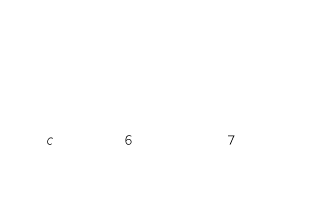 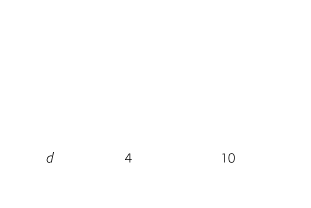 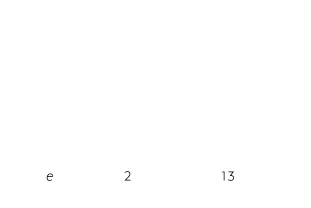 3.1
THE DEMAND CURVE (cont’d)
From Individual Demand to Market Demand
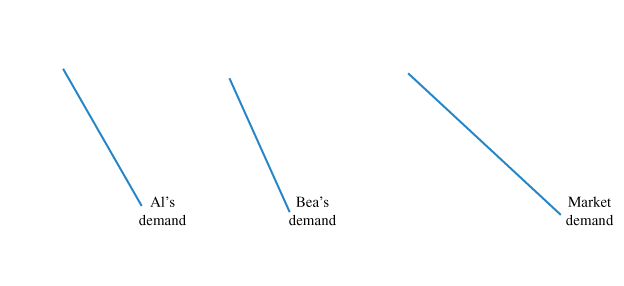 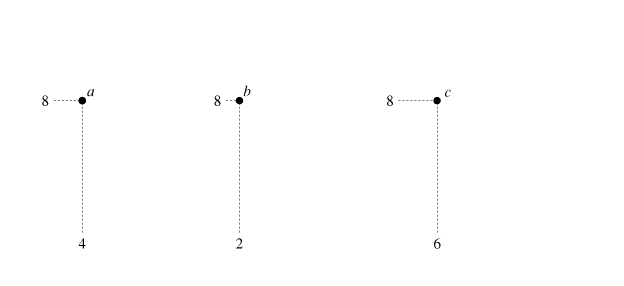 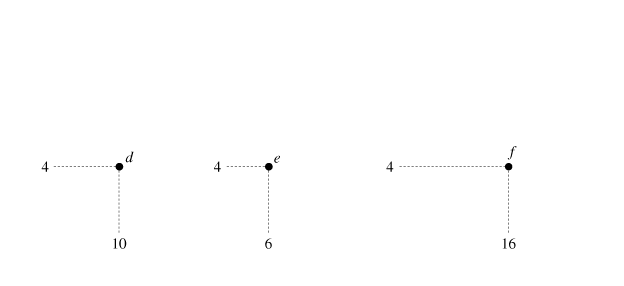  FIGURE 3.2From Individual to Market Demand
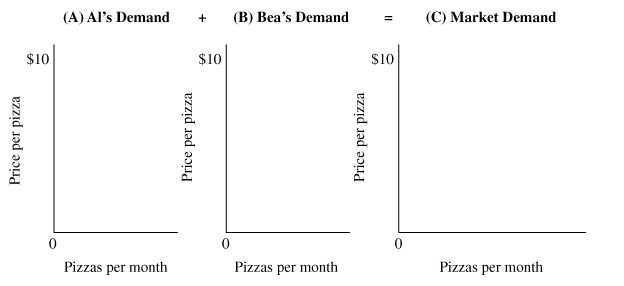 The market demand equals the sum of the demands of all consumers. In this case, there are only two, so at each price the market quantity demanded equals the quantity demanded by Al plus the quantity demanded by Bea. 

At a price of $8, Al’s quantity is four pizzas (point a) and Bea’s quantity is two pizzas (point b), so the market quantity demanded is six pizzas (point c). 

Each consumer obeys the law of demand, so the market demand curve is negatively sloped.
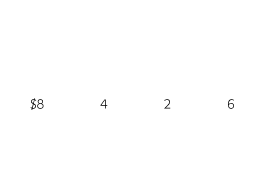 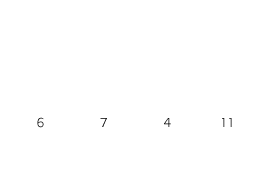 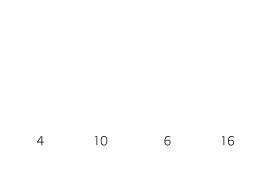 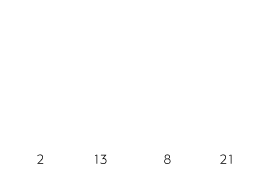 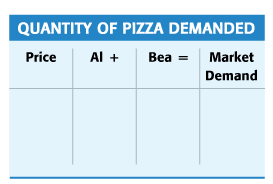 ●	market demand curveA curve showing the relationship between price and quantity demanded by all consumers, ceteris paribus.
3.2
THE SUPPLY CURVE
Suppose you ask the manager of a firm, “How much of your product are you willing to produce and sell?” The manager’s decision about how much to produce depends on many variables, including the following, using pizza as an example:
The price of the product (for example, the price per pizza)
The wage paid to workers
The price of materials (for example, the price of dough and cheese)
The cost of capital (for example, the cost of a pizza oven)
The state of production technology (for example, the knowledge used in making pizza)
Producers’ expectations about future prices
Taxes paid to the government or subsidies (payments from the government to firms to produce a product)
3.2
THE SUPPLY CURVE (cont’d)
The Individual Supply Curve and the Law of Supply
●	quantity suppliedThe amount of a product that firms are willing and able to sell.
●	supply scheduleA table that shows the relationship between the price of a product and quantity supplied, ceteris paribus.
●	individual supply curveA curve showing the relationship between price and quantity supplied by a single firm, ceteris paribus.
3.2
THE SUPPLY CURVE (cont’d)
The Individual Supply Curve and the Law of Supply
FIGURE 3.3The Individual Supply Curve
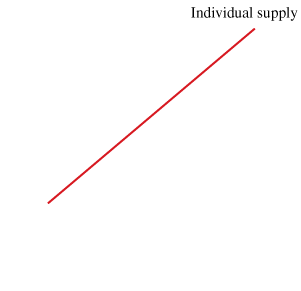 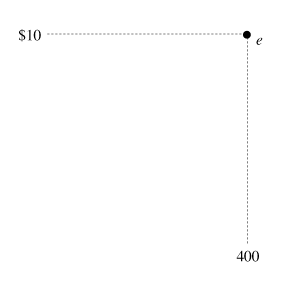 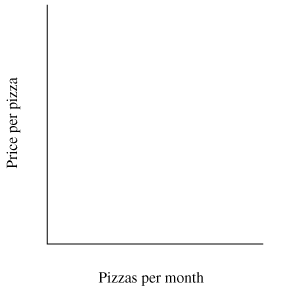 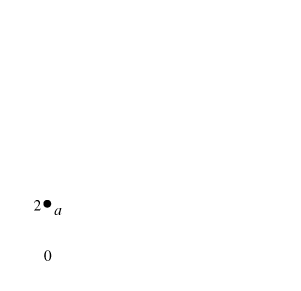 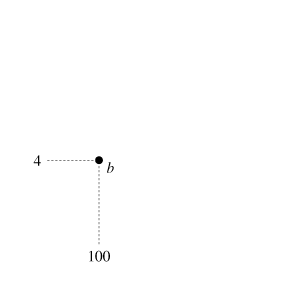 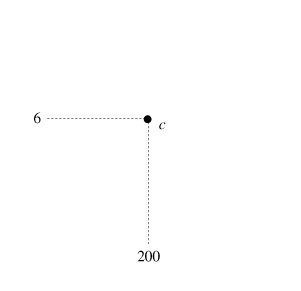 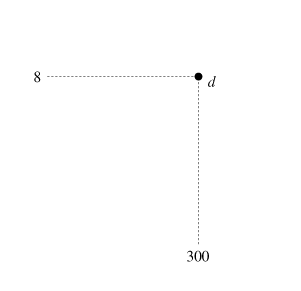 The supply curve of an individual supplier is positively sloped, reflecting the law of supply. 

As shown by point a, the quantity supplied is zero at a price of $2, indicating that the minimum supply price is just above $2. 

An increase in price increases the quantity supplied to 100 pizzas at a price of $4, to 200 pizzas at a price of $6, and so on.
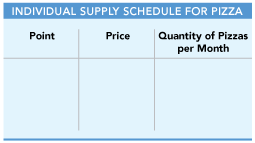 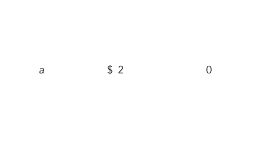 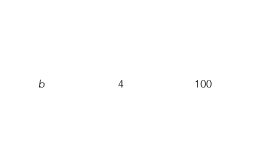 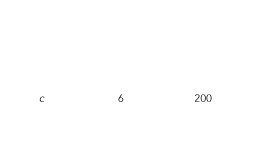 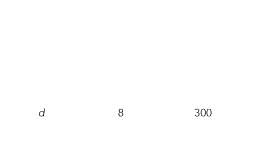 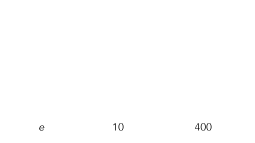 3.2
THE SUPPLY CURVE (cont’d)
The Individual Supply Curve and the Law of Supply
●	law of supplyThere is a positive relationship between price and quantity supplied, ceteris paribus.
●	change in quantity suppliedA change in the quantity firms are willing and able to sell when the price changes; represented graphically by movement along the supply curve.
●	minimum supply priceThe lowest price at which a product will be supplied.
3.2
THE SUPPLY CURVE (cont’d)
Why Is the Individual Supply Curve Positively Sloped?
M A R G I N A L   P R I N C I P L E
Consistent with the Law of Supply, increase the level of an activity as long as its marginal benefit exceeds its marginal cost. Choose the level at which the marginal benefit equals the marginal cost.
From Individual Supply to Market Supply
●	market supply curveA curve showing the relationship between the market price and quantity supplied by all firms, ceteris paribus.
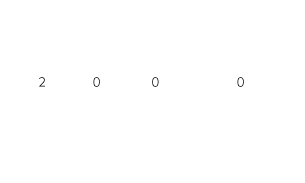 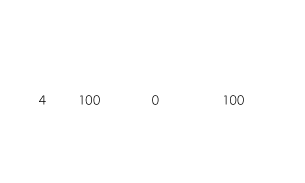 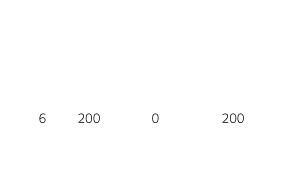 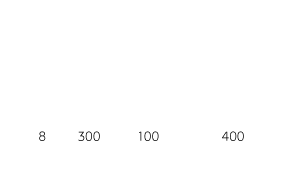 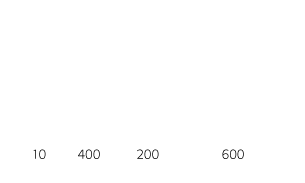 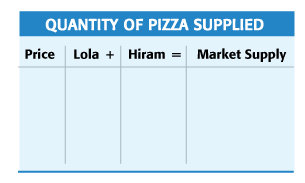 3.2
THE SUPPLY CURVE
From Individual Supply to Market Supply
 FIGURE 3.4From Individual to Market Supply
The market supply is the sum of the supplies of all firms. In Panel A, Lola is a low-cost producer who produces the first pizza once the price rises above $2 (shown by point a).

Panel B, Hiram is a high-cost producer who doesn’t produce pizza until the price rises above $6 (shown by point f ). 

To draw the market supply curve, we sum the individual supply curves horizontally. At a price of $8, market supply is 400 pizzas (point m), equal to 300 from Lola (point d) plus 100 from Hiram (point g).
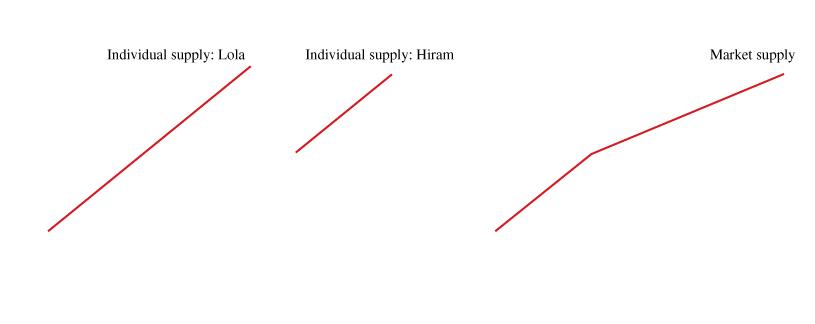 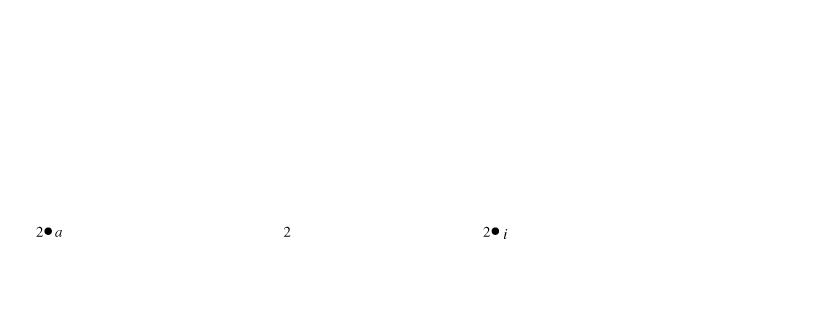 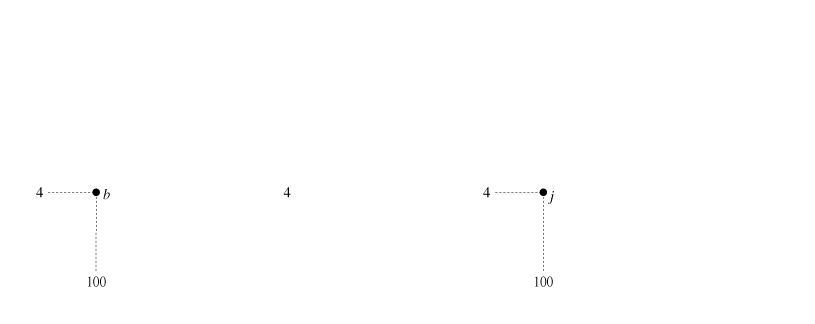 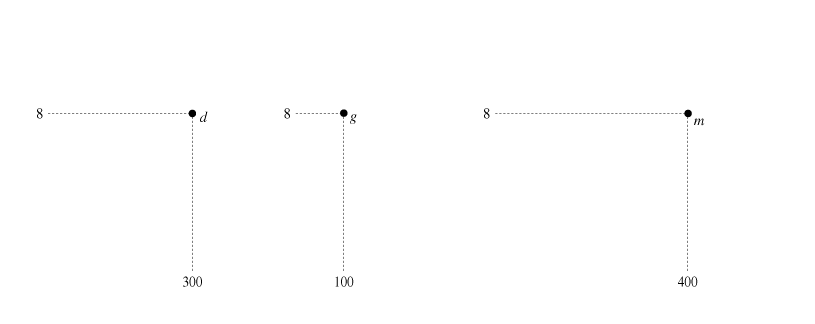 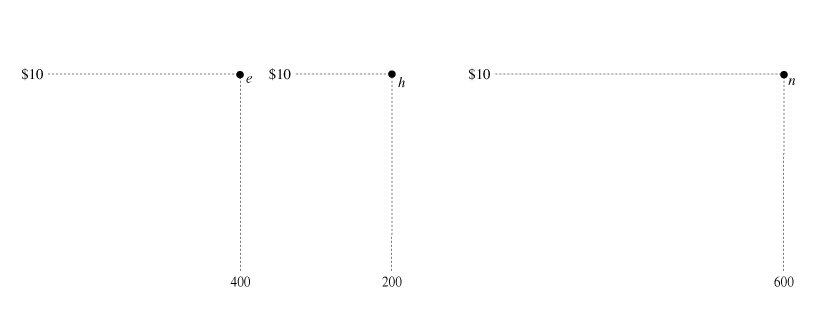 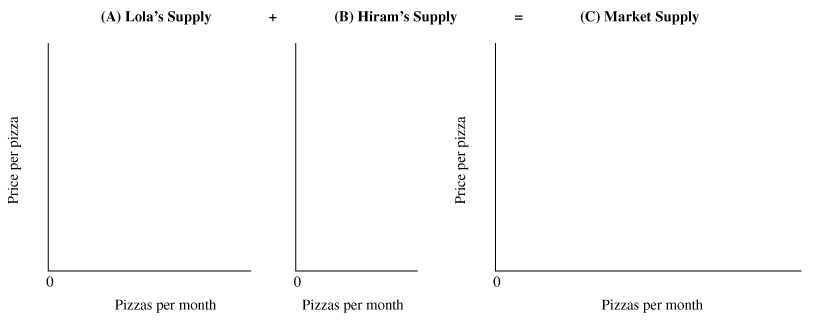 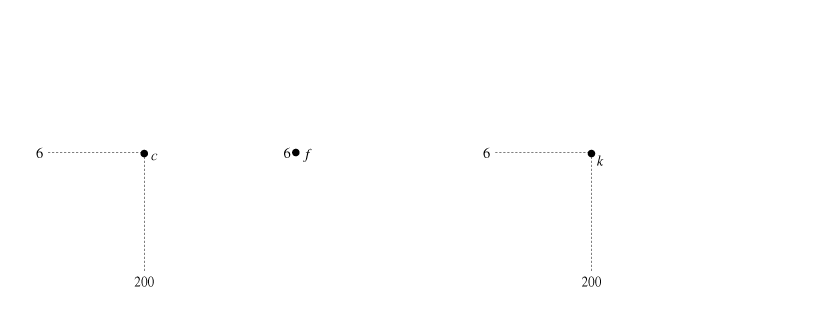 3.2
THE SUPPLY CURVE (cont’d)
From Individual Supply to Market Supply
FIGURE 3.5The Market Supply Curve with Many Firms
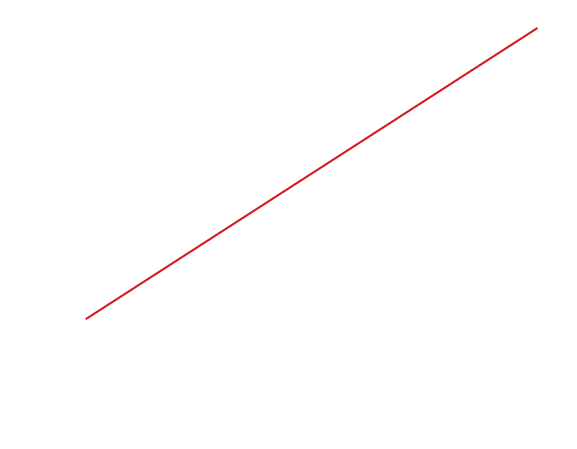 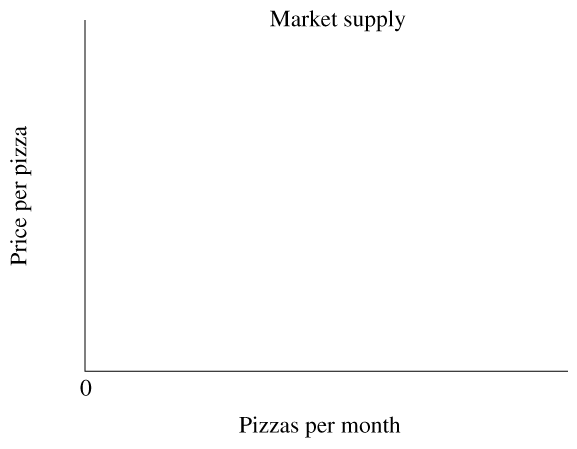 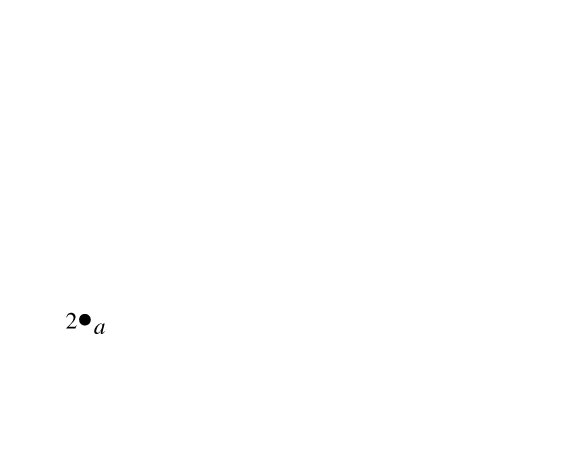 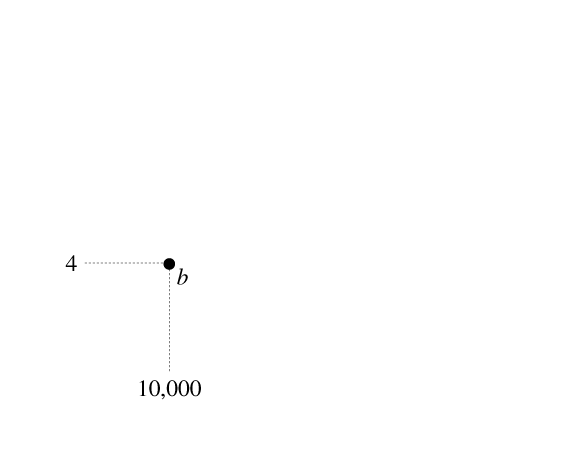 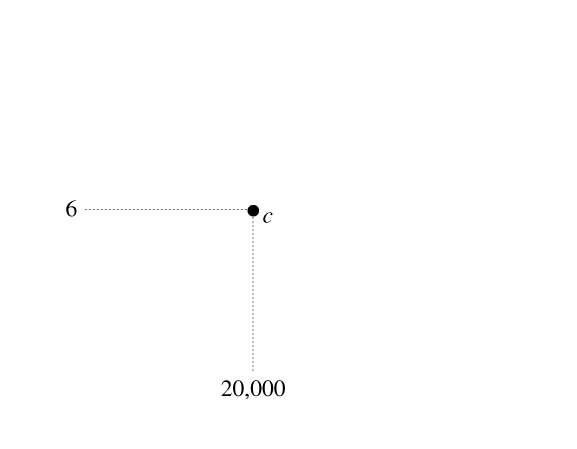 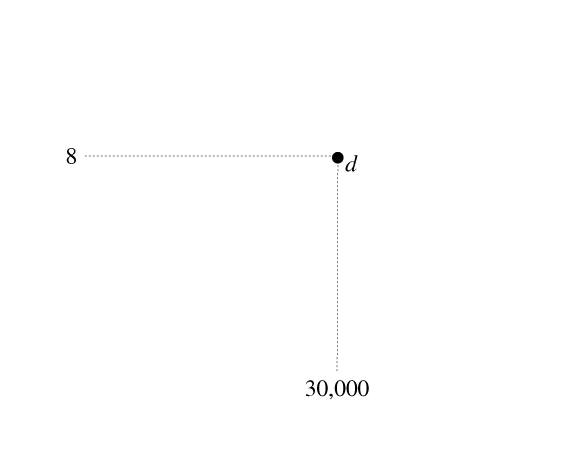 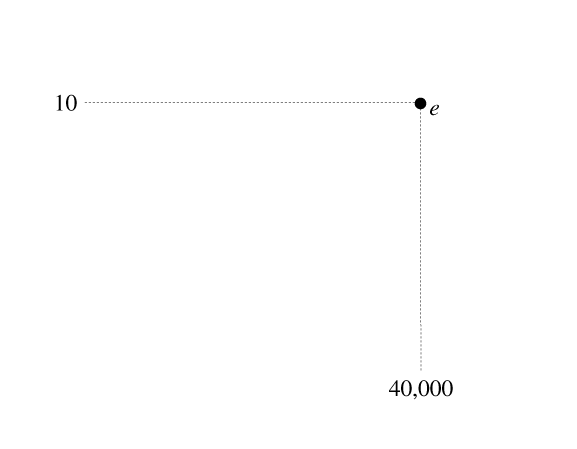 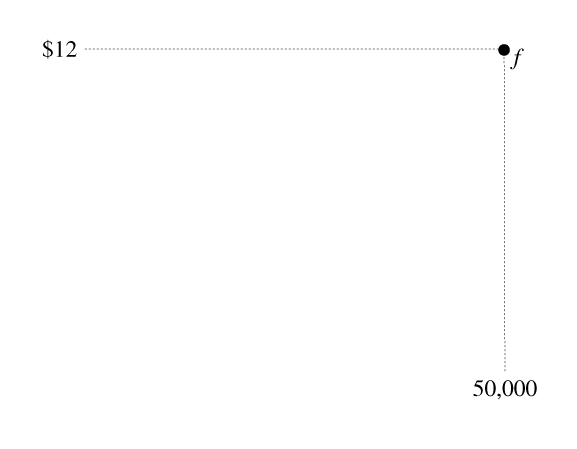 The market supply is the sum of the supplies of all firms. 

The minimum supply price is $2 (point a), 
and the quantity supplied increases by 10,000 for each $2 increase in price to 10,000 at a price of $4 (point b), to 20,000 at a price of $6 (point c), and so on.
3.2
THE SUPPLY CURVE (cont’d)
Why Is the Market Supply Curve Positively Sloped?
To explain the positive slope, consider the two responses by firms to an increase in price:
Individual firm. As we saw earlier, a higher price encourages a firm to increase its output by purchasing more materials and hiring more workers.
New firms. In the long run, new firms can enter the market and existing firms can expand their production facilities to produce more output.
3.3
MARKET EQUILIBRIUM: BRINGING DEMAND AND SUPPLY TOGETHER
●	market equilibriumA situation in which the quantity demanded equals the quantity supplied at the prevailing market price.
Excess Demand Causes the Price to Rise
●	excess demand (shortage)A situation in which, at the prevailing price, the quantity demanded exceeds the quantity supplied.
Excess Supply Causes the Price to Drop
●	excess supply (surplus)
	A situation in which the quantity supplied exceeds the quantity demanded at the prevailing price.
3.3
MARKET EQUILIBRIUM: BRINGING DEMAND AND SUPPLY TOGETHER (cont’d)
FIGURE 3.6Market Equilibrium
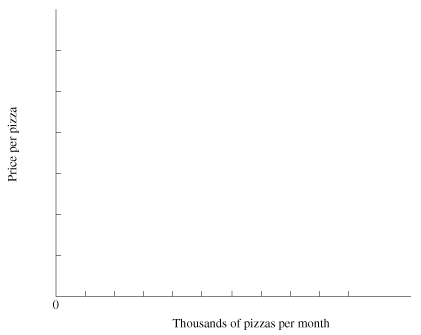 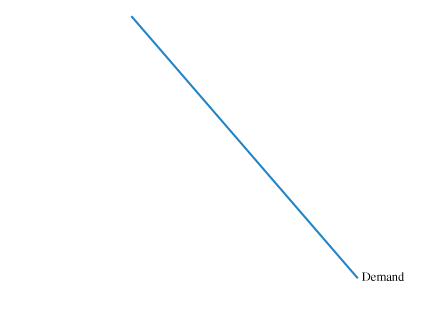 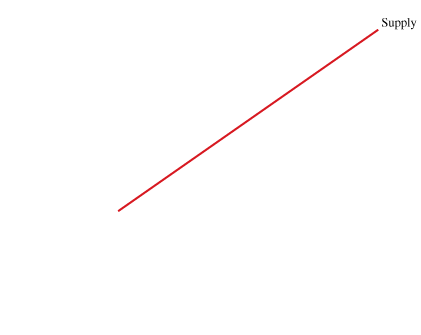 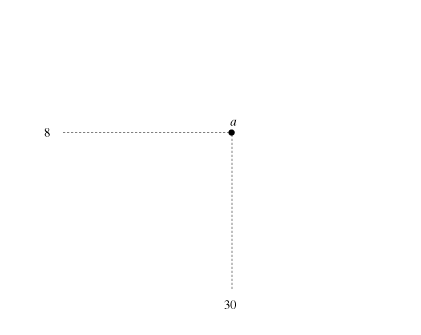 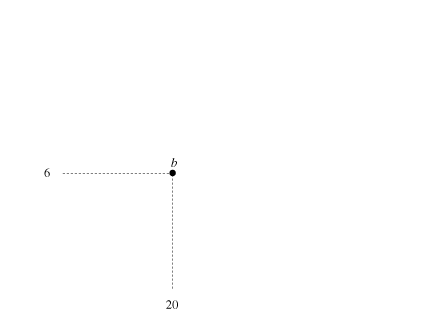 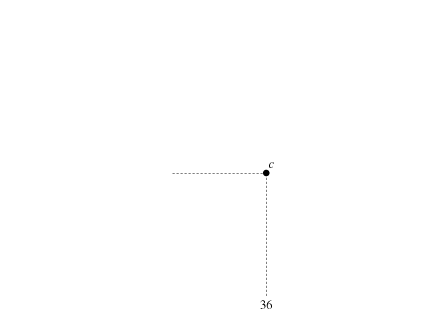 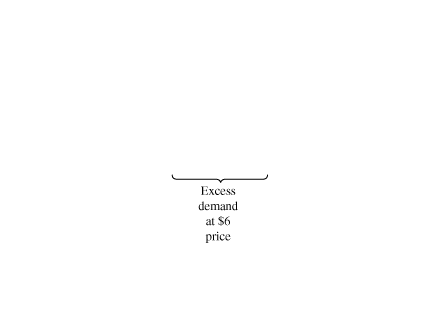 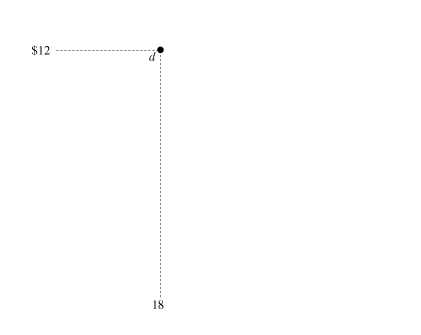 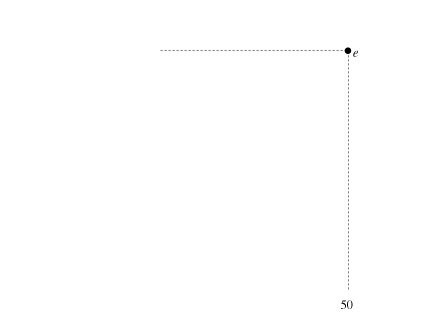 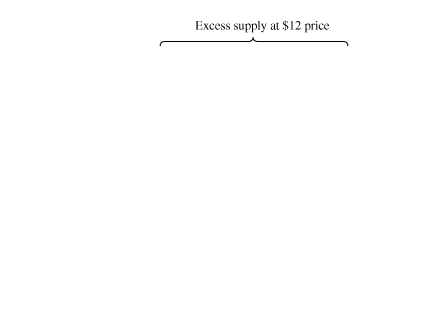 At the market equilibrium (point a, with price = $8 and quantity = 30,000), the quantity supplied equals the quantity demanded.

At a price below the equilibrium price ($6), there is excess demand—the quantity demanded at point c exceeds the quantity supplied at point b.

At a price above the equilibrium price ($12), there is excess supply—the quantity supplied at point e exceeds the quantity demanded at point d.
3.4
MARKET EFFECTS OF CHANGES IN DEMAND
Change in Quantity Demanded versus Change in Demand
▼ FIGURE 3.7Change in Quantity Demanded versus Change in Demand
(A) A change in price causes a change in quantity demanded, a movement along a single demand curve. For example, a decrease in price causes a move from point a to point b, increasing the quantity demanded.

(B) A change in demand caused by changes in a variable other than the price of the good shifts the entire demand curve. For example, an increase in demand shifts the demand curve from D1 to D2.
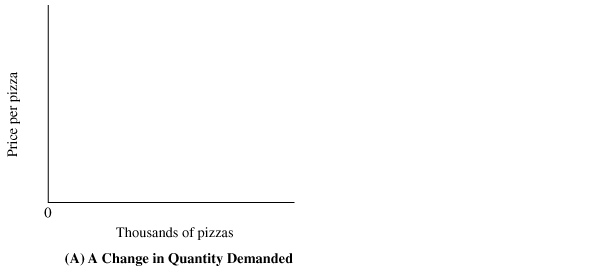 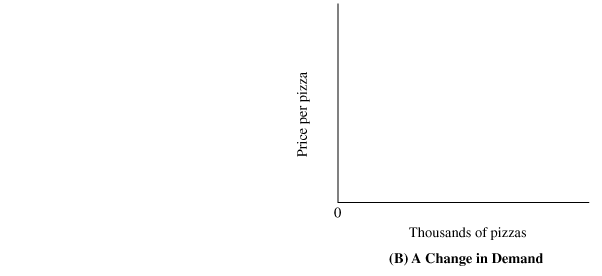 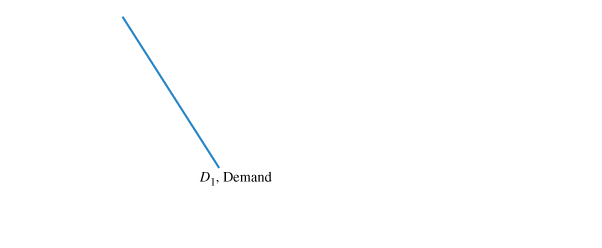 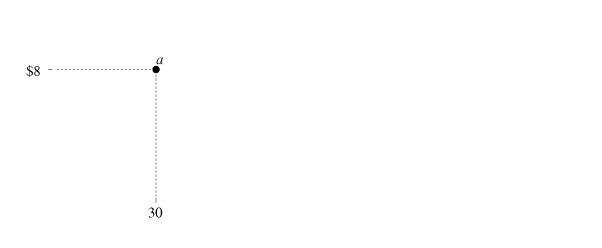 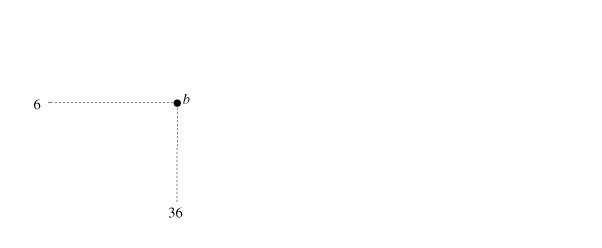 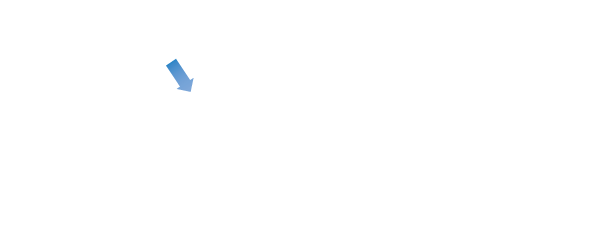 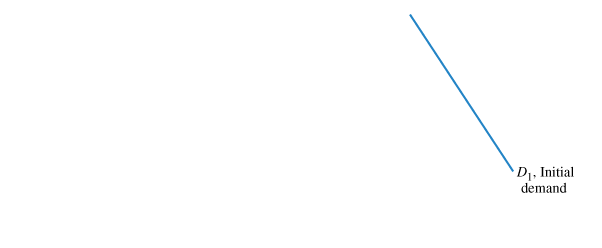 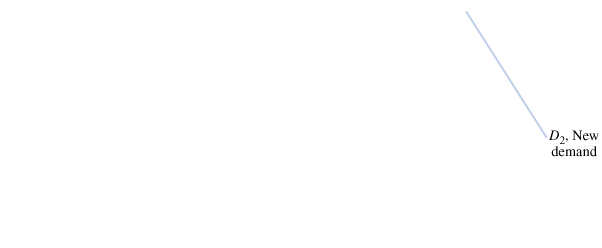 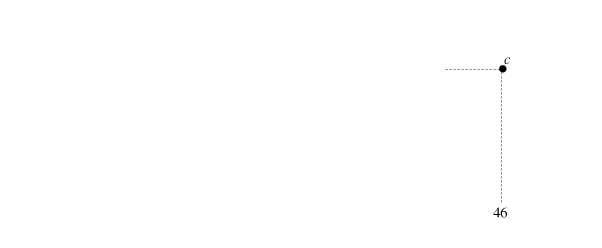 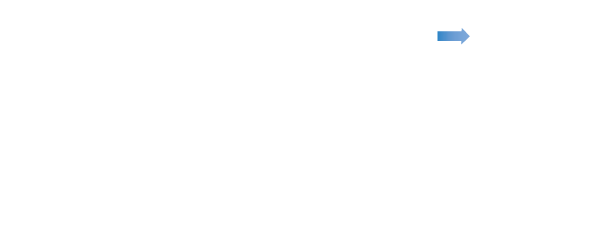 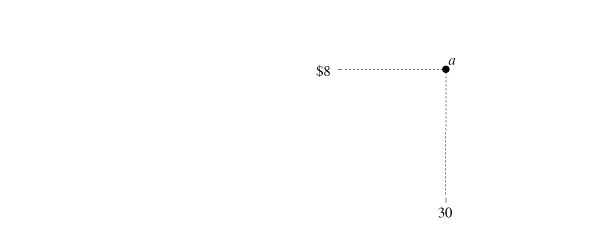 ●	change in demand
	A shift of the demand curve caused by a change in a variable other than the price of the product.
3.4
MARKET EFFECTS OF CHANGES IN DEMAND (cont’d)
Increases in Demand Shift the Demand Curve
●	normal goodA good for which an increase in income increases demand.
●	inferior goodA good for which an increase in income decreases demand.
●	substitutesTwo goods for which an increase in the price of one good increases the demand for the other good.
●	complementsTwo goods for which a decrease in the price of one good increases the demand for the other good.
3.4
MARKET EFFECTS OF CHANGES IN DEMAND (cont’d)
Increases in Demand Shift the Demand Curve
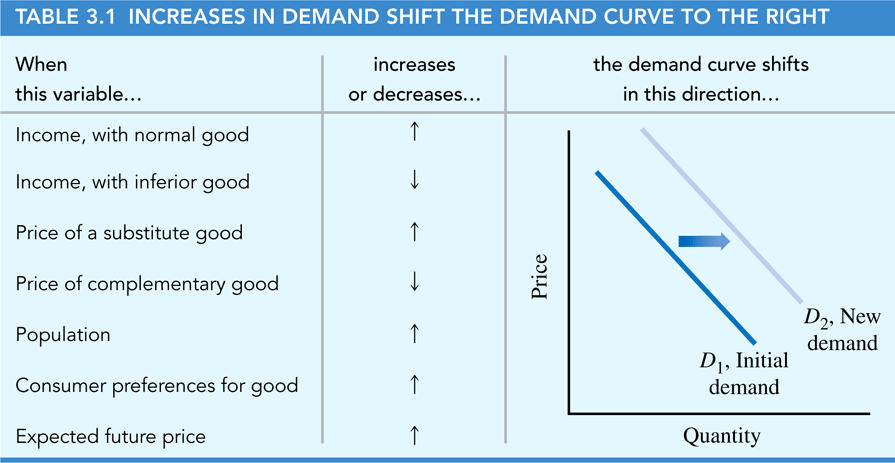 3.4
MARKET EFFECTS OF CHANGES IN DEMAND (cont’d)
Increases in Demand Shift the Demand Curve
FIGURE 3.8An Increase in Demand Increases the Equilibrium Price
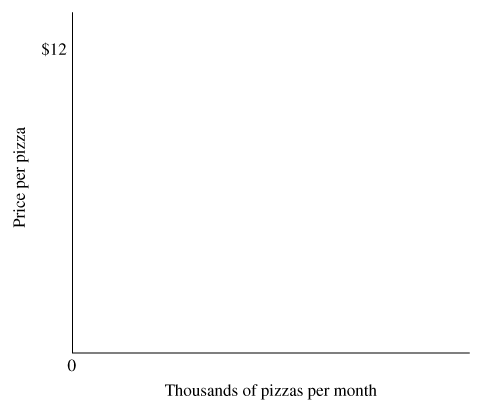 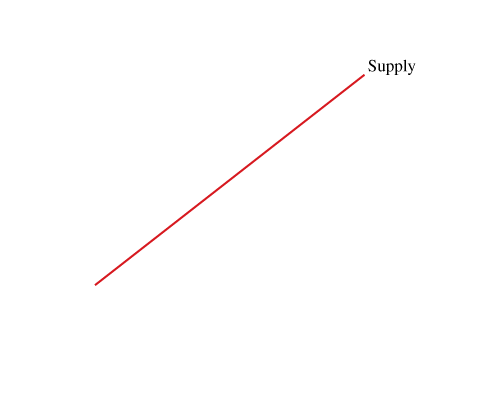 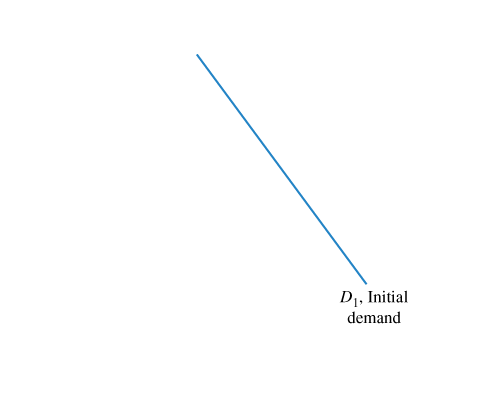 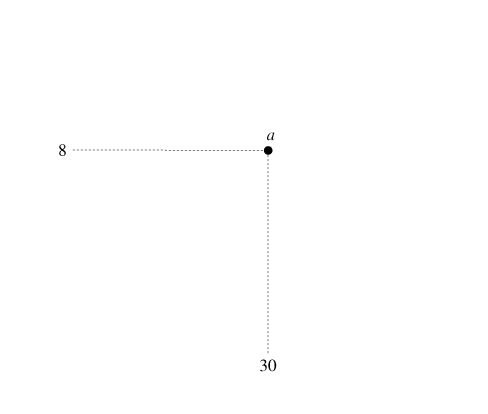 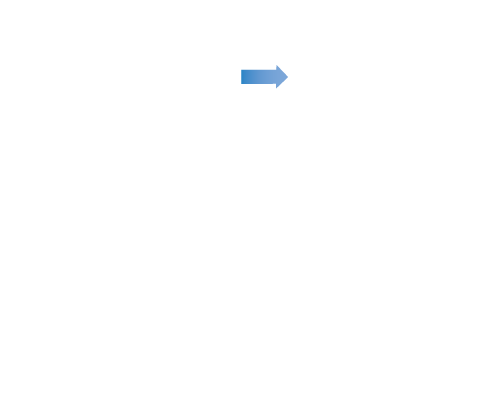 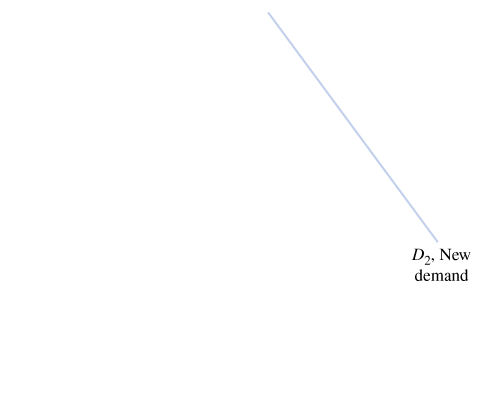 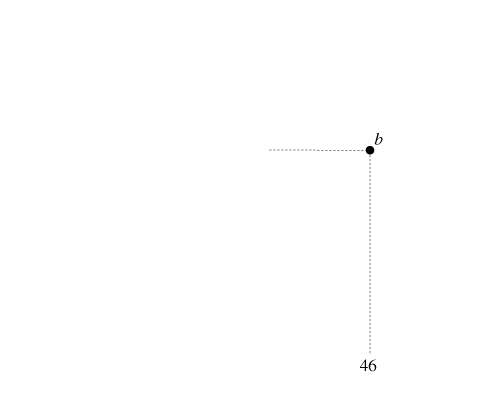 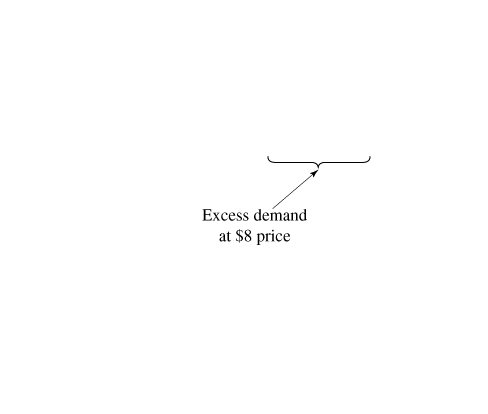 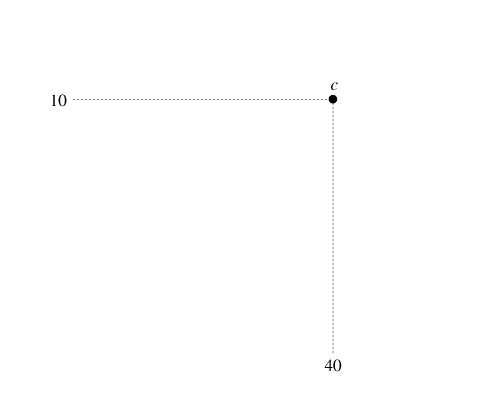 An increase in demand shifts the demand curve to the right: At each price, the quantity demanded increases.

At the initial price ($8), there is excess demand, with the quantity demanded (point b) exceeding the quantity supplied (point a).

The excess demand causes the price to rise, and equilibrium is restored at point c. 

To summarize, the increase in demand increases the equilibrium price to $10 and increases the equilibrium quantity to 40,000 pizzas.
3.4
MARKET EFFECTS OF CHANGES IN DEMAND (cont’d)
Decreases in Demand Shift the Demand Curve
FIGURE 3.9A Decrease in Demand Decreases the Equilibrium Price
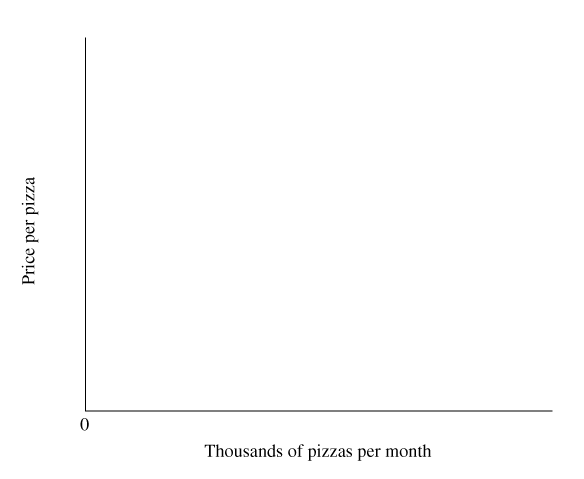 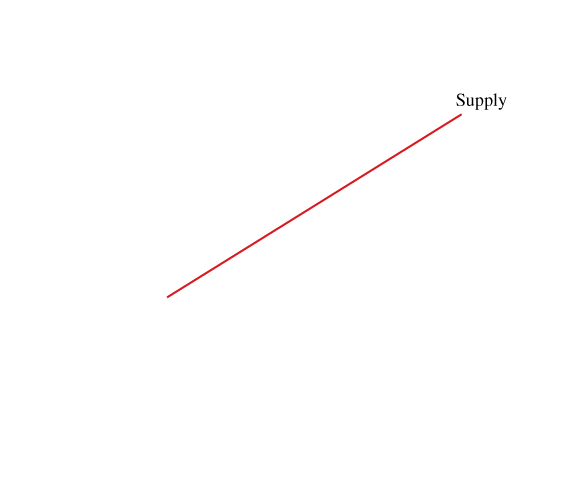 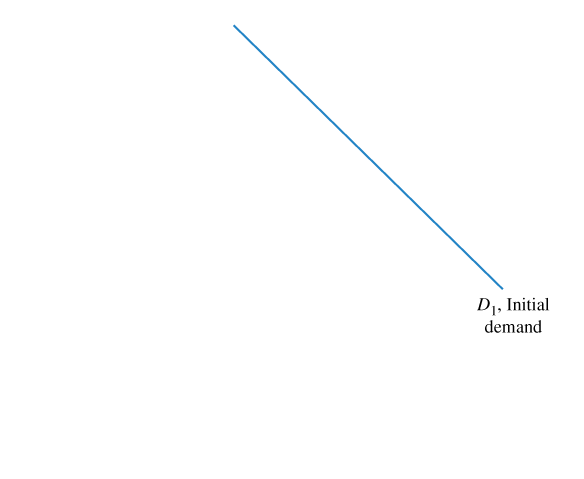 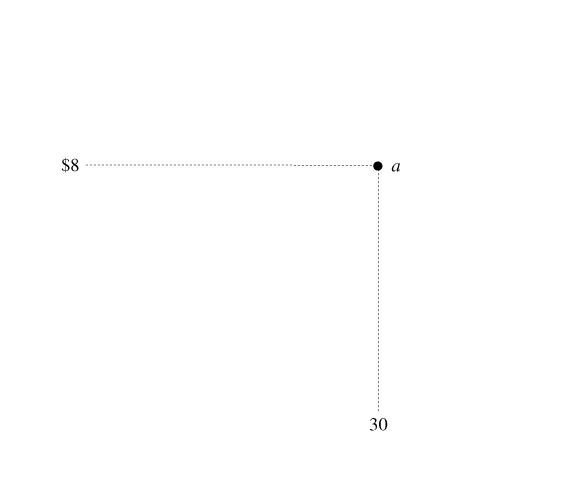 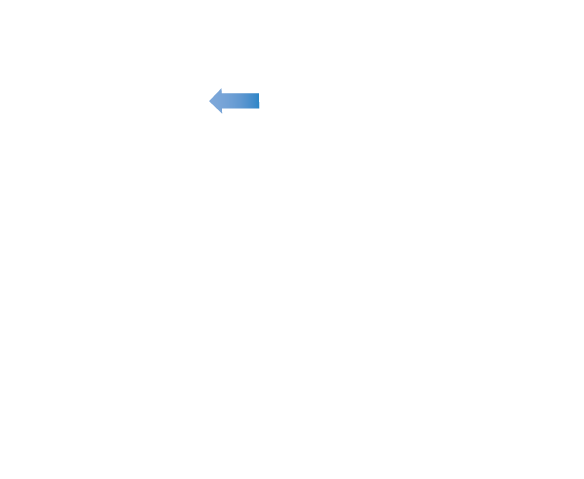 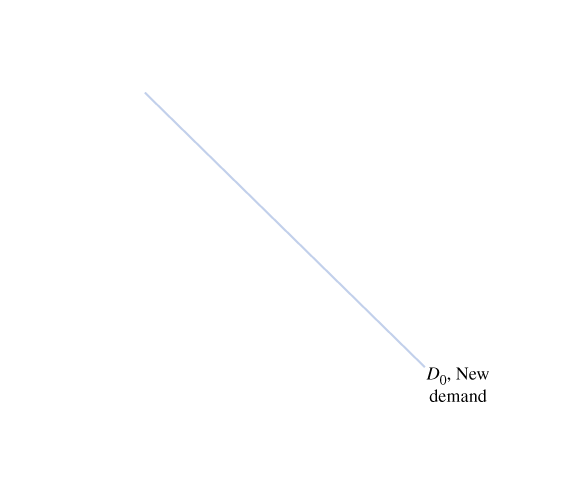 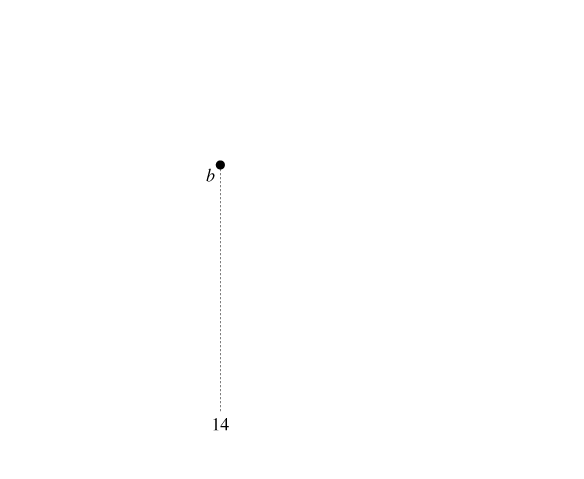 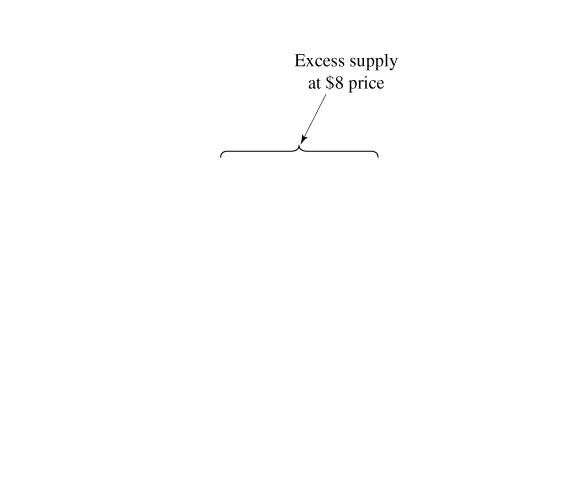 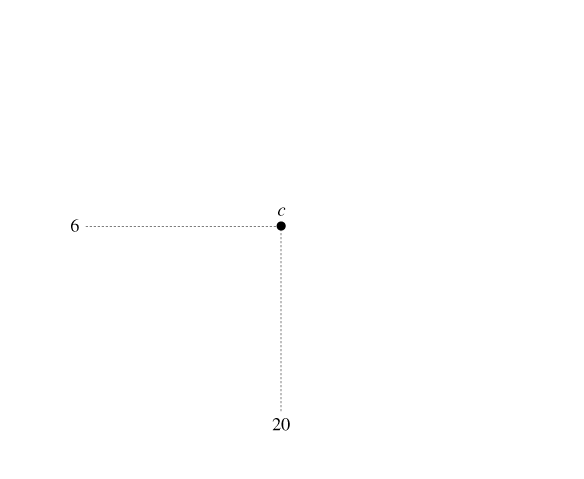 A decrease in demand shifts the demand curve to the left: At each price, the quantity demanded decreases. 

At the initial price ($8), there is excess supply, with the quantity supplied (point a) exceeding the quantity demanded (point b). 

The excess supply causes the price to drop, and equilibrium is restored at point c. 

To summarize, the decrease in demand decreases the equilibrium price to $6 and decreases the equilibrium quantity to 20,000 pizzas.
3.4
MARKET EFFECTS OF CHANGES IN DEMAND (cont’d)
Decreases in Demand Shift the Demand Curve
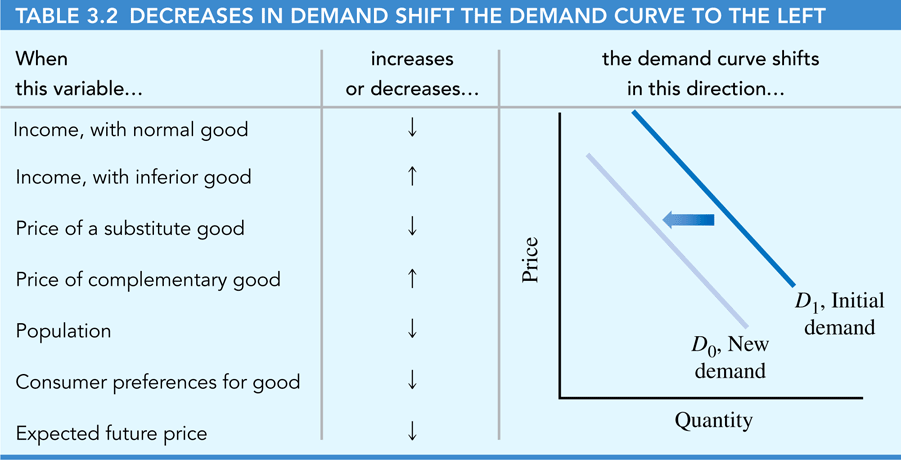 3.5
MARKET EFFECTS OF CHANGES IN SUPPLY
Change in Quantity Supplied versus Change in Supply
 FIGURE 3.10Change in Quantity Supplied versus Change in Supply
(A) A change in price causes a change in quantity supplied, a movement along a single supply curve. For example, an increase in price causes a move from point a to point b.

(B) A change in supply (caused by a change in something other than the price of the product) shifts the entire supply curve. For example, an increase in supply shifts the supply curve from S1 to S2. For any given price (for example, $6), a larger quantity is supplied (25,000 pizzas at point c instead of 20,000 at point a). The price required to generate any given quantity decreases. For example, the price required to generate 20,000 pizzas drops from $6 (point a) to $5 (point d ).
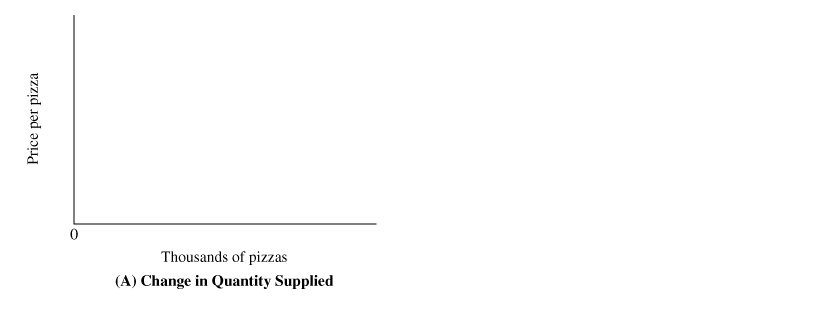 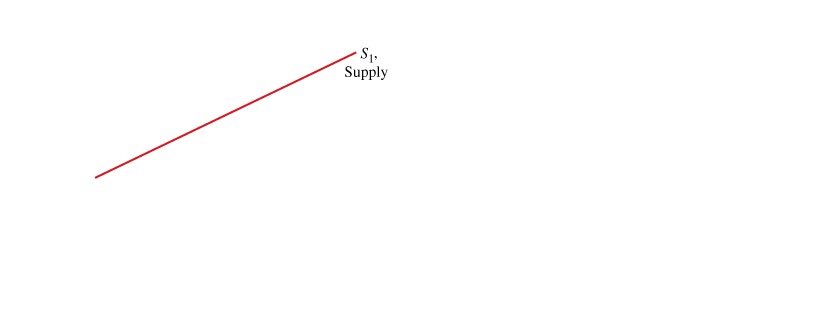 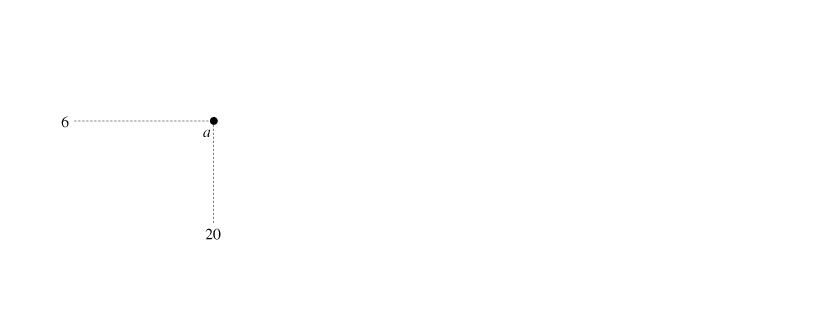 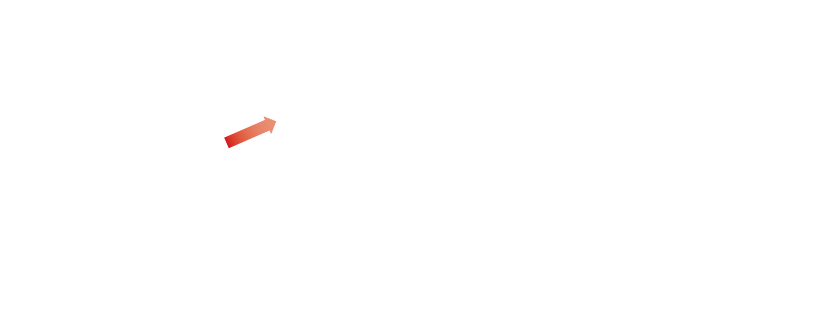 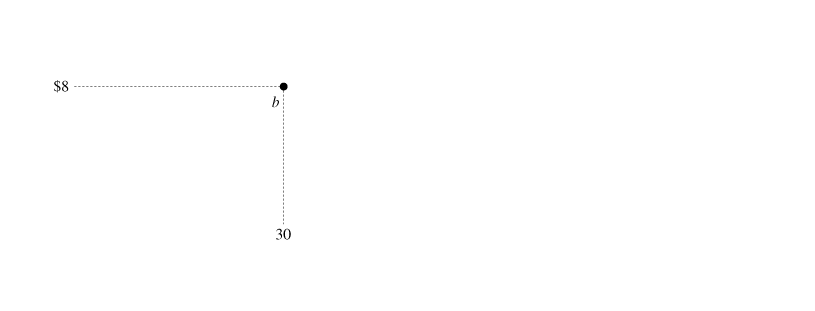 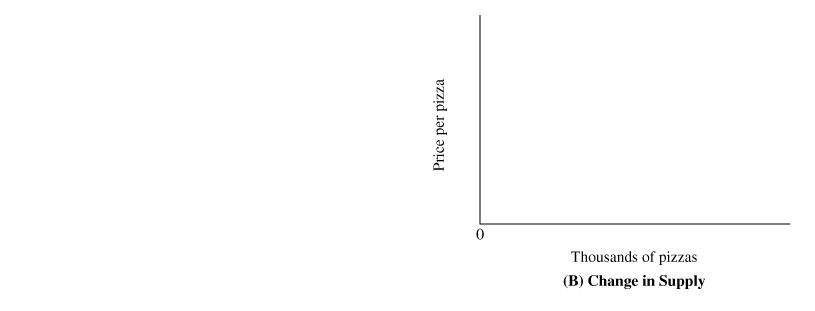 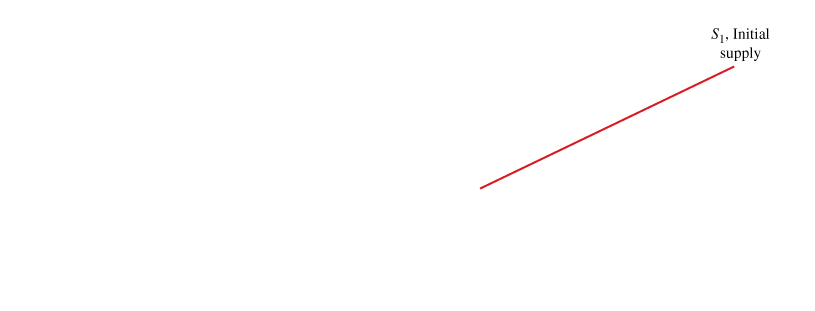 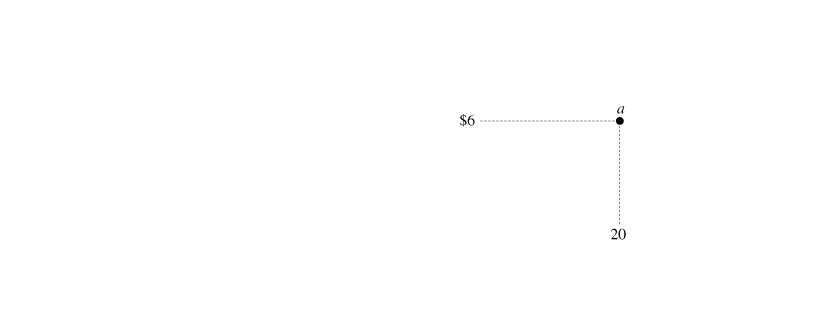 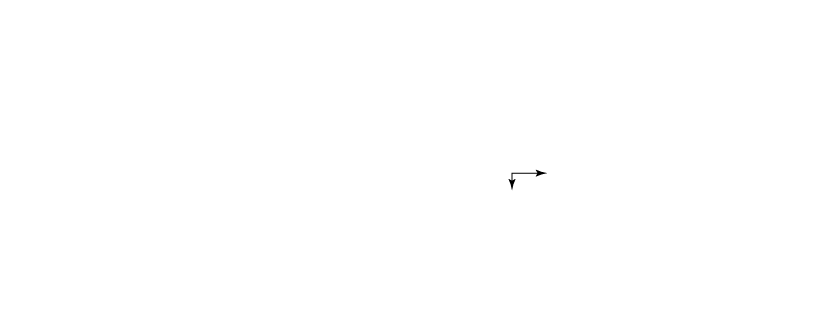 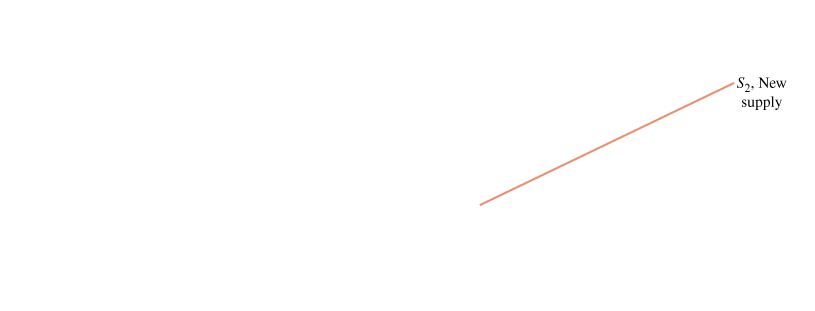 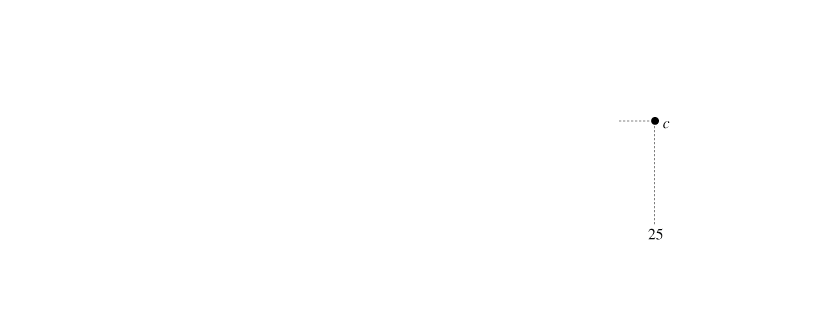 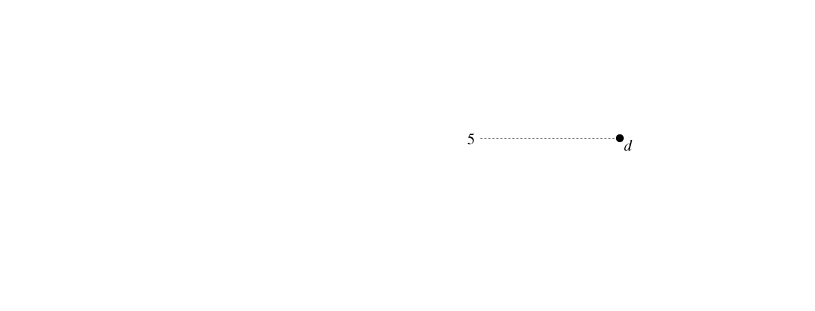 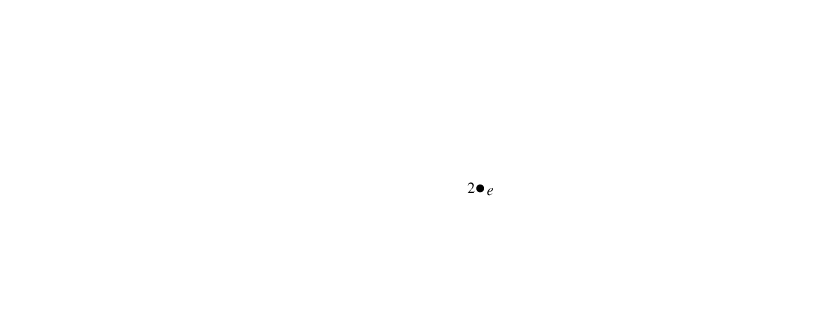 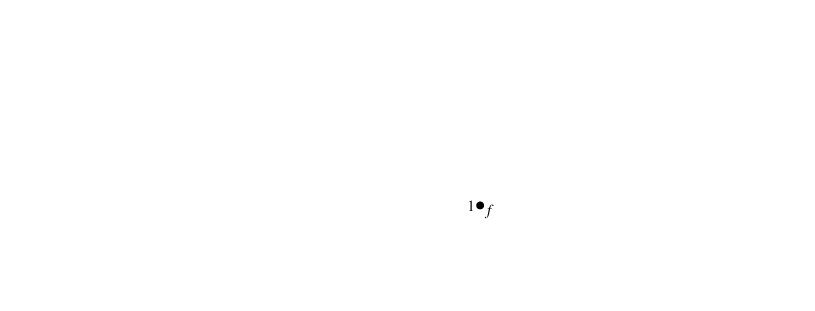 3.5
MARKET EFFECTS OF CHANGES IN SUPPLY (cont’d)
Increases in Supply Shift the Supply Curve
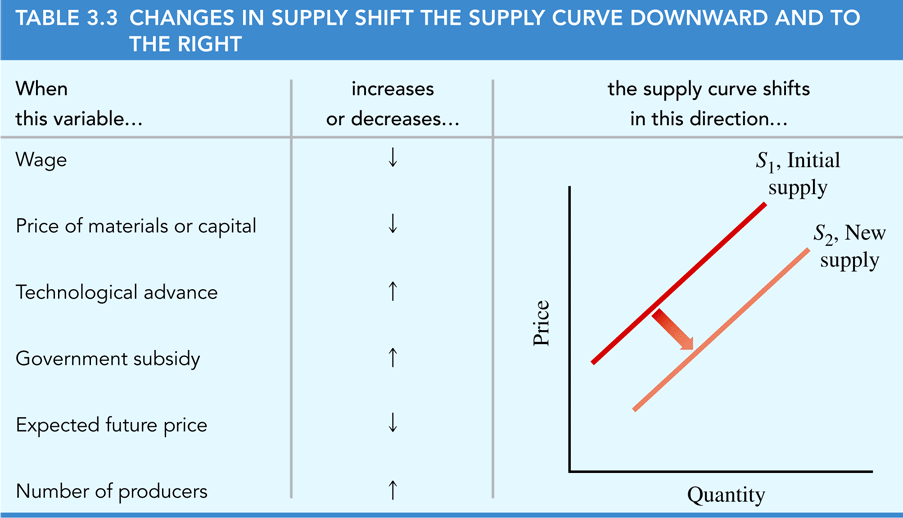 3.5
MARKET EFFECTS OF CHANGES IN SUPPLY (cont’d)
An Increase in Supply Decreases the Equilibrium Price
FIGURE 3.11An Increase in Supply Decreases the Equilibrium Price
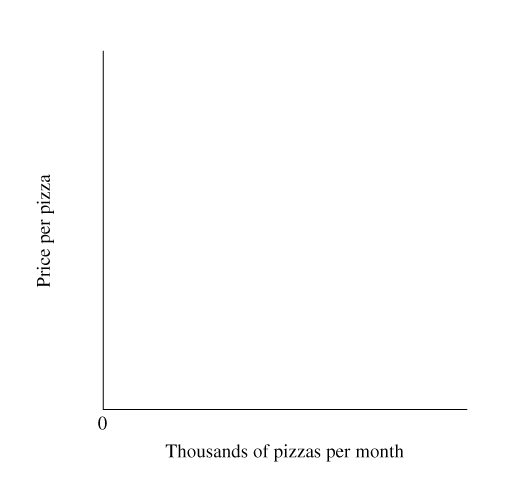 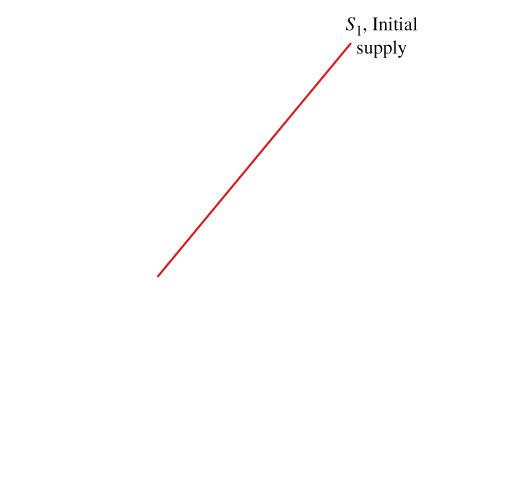 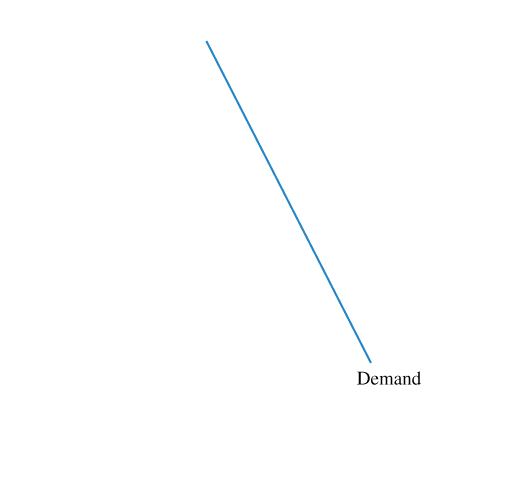 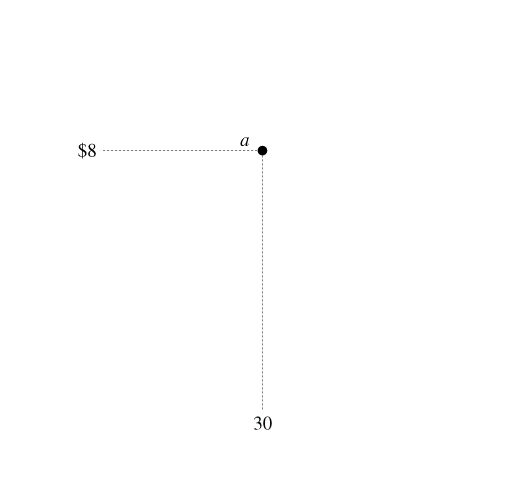 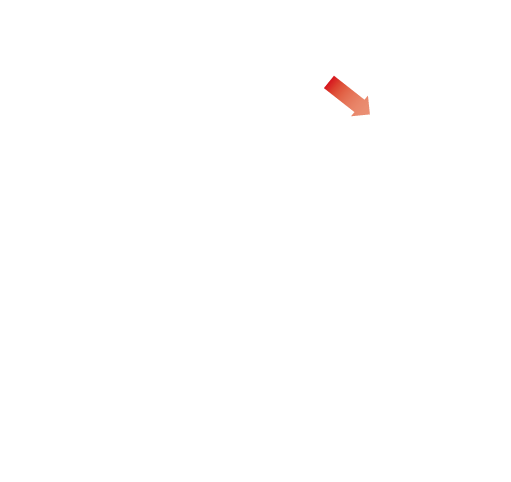 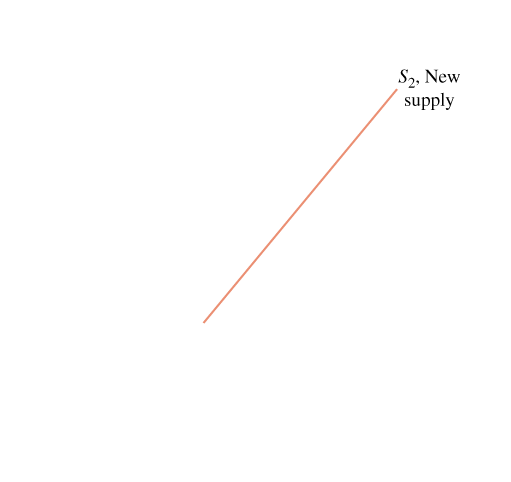 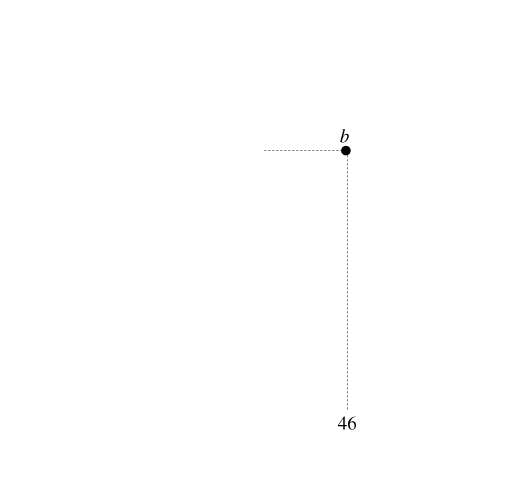 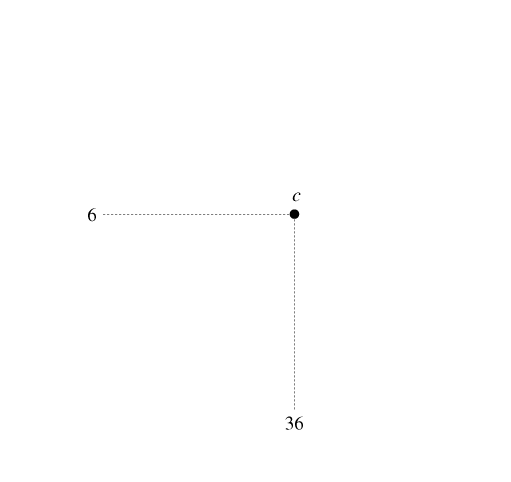 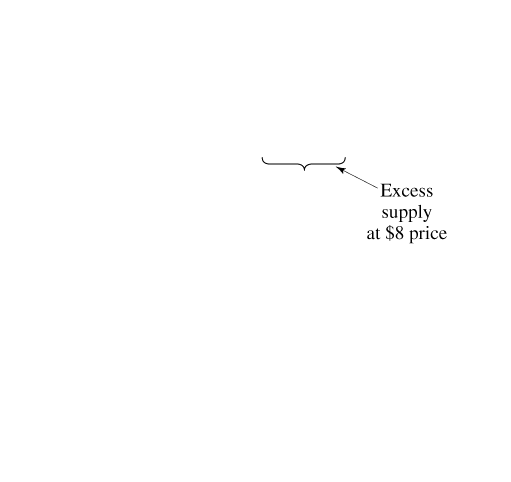 An increase in supply shifts the supply curve to the right: At each price, the quantity supplied increases. 

At the initial price ($8), there is excess supply, with the quantity supplied (point b) exceeding the quantity demanded (point a). The excess supply causes the price to drop, and equilibrium is restored at point c. 

To summarize, the increase in supply decreases the equilibrium price to $6 and increases the equilibrium quantity to 36,000 pizzas.
3.5
MARKET EFFECTS OF CHANGES IN SUPPLY (cont’d)
Decreases in Supply Shift the Supply Curve
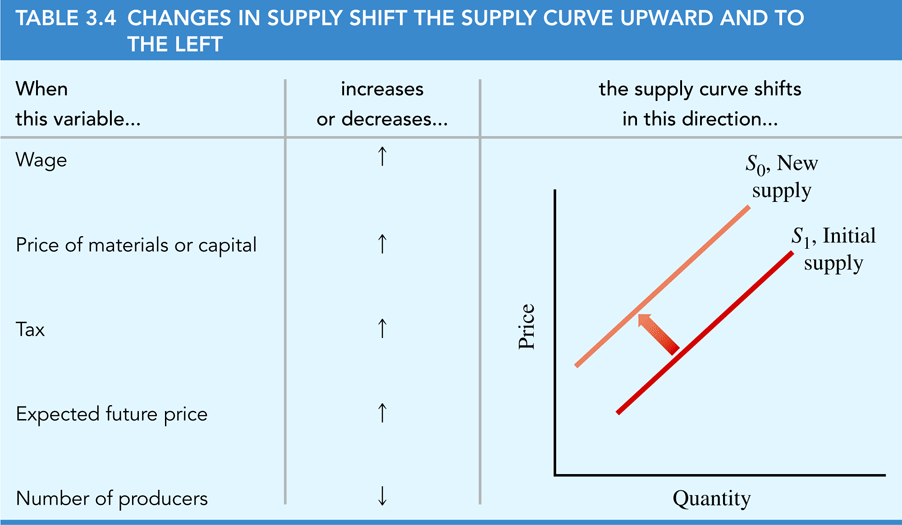 3.5
MARKET EFFECTS OF CHANGES IN SUPPLY (cont’d)
A Decrease in Supply Increases the Equilibrium Price
FIGURE 3.12A Decrease in Supply Increases the Equilibrium Price
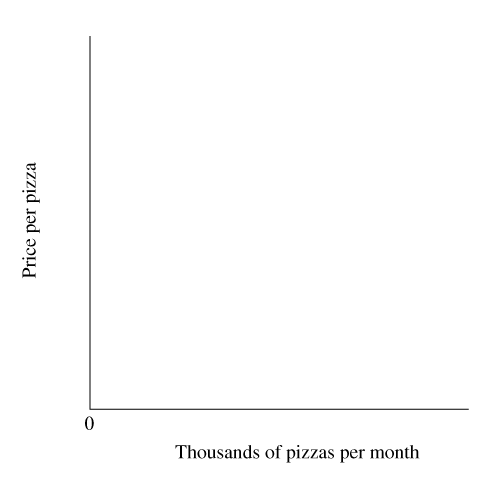 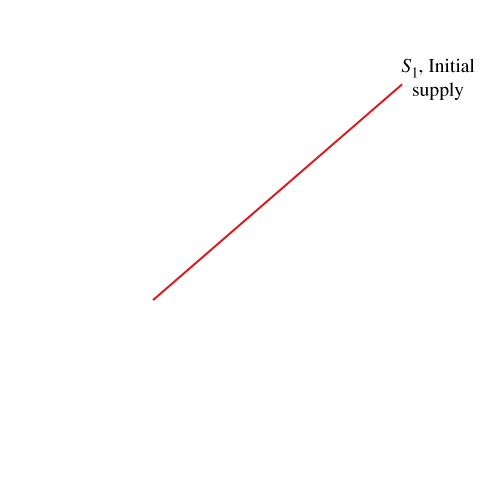 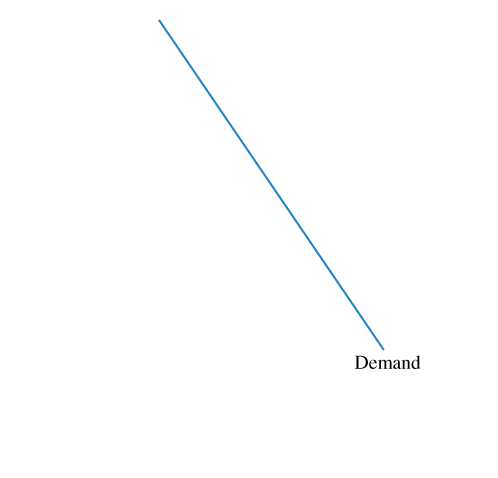 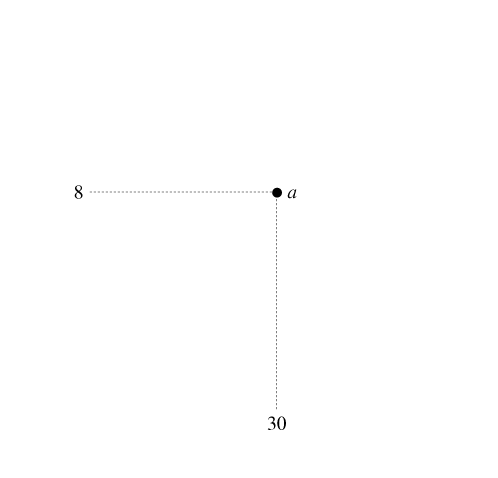 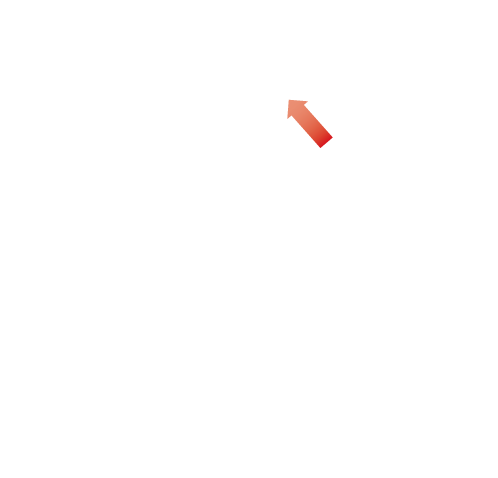 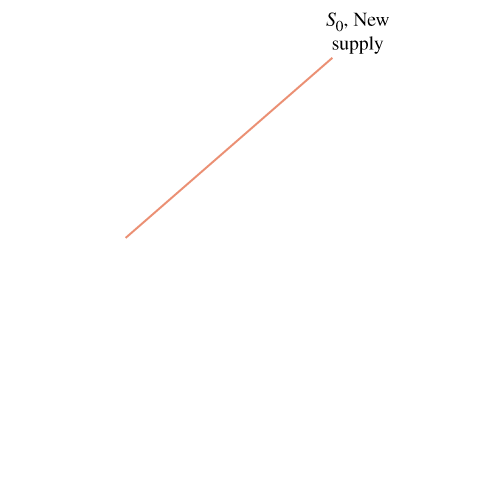 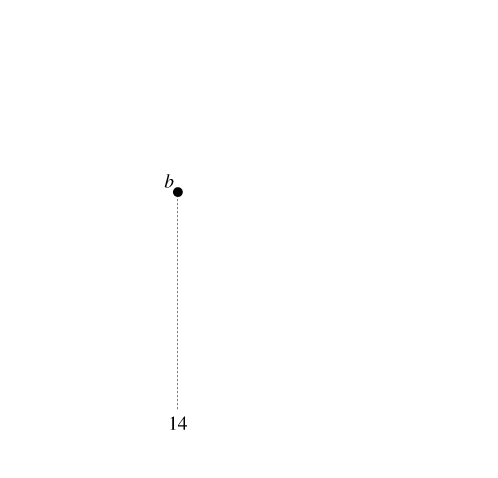 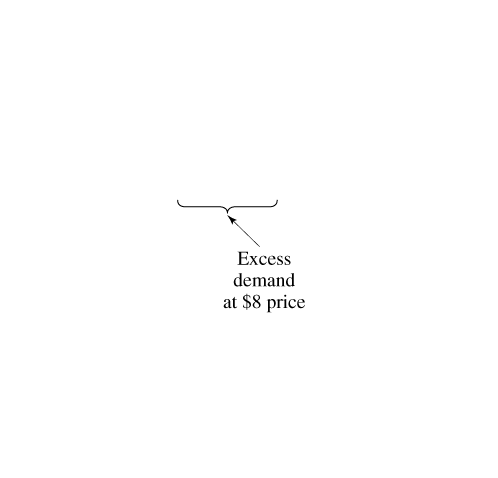 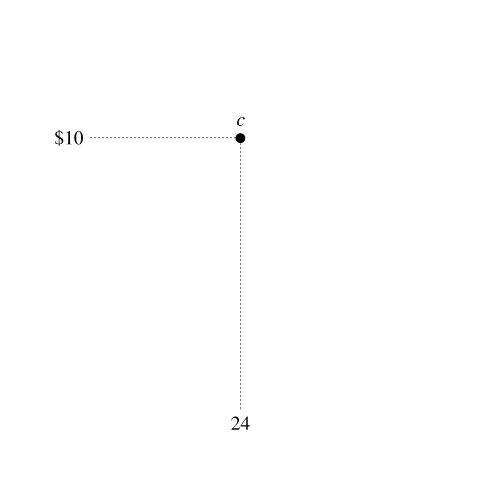 A decrease in supply shifts the supply curve to the left. At each price, the quantity supplied decreases. 

At the initial price ($8), there is excess demand, with the quantity demanded (point a) exceeding the quantity supplied (point b). The excess demand causes the price to rise, and equilibrium is restored at point c. 

To summarize, the decrease in supply increases the equilibrium price to $8 and decreases the equilibrium quantity to 24,000 pizzas.
3.5
MARKET EFFECTS OF CHANGES IN SUPPLY (cont’d)
Simultaneous Changes in Demand and Supply
FIGURE 3.13Market Effects of Simultaneous Changes in Demand and Supply
(A) Larger increase in demand. If the increase in demand is larger than the increase in supply (if the shift of the demand curve is larger than the shift of the supply curve), both the equilibrium price and the equilibrium quantity will increase.
(B) Larger increase in supply. If the increase in supply is larger than the increase in demand (if the shift of the supply curve is larger than the shift of the demand curve), the equilibrium price will decrease and the equilibrium quantity will increase.
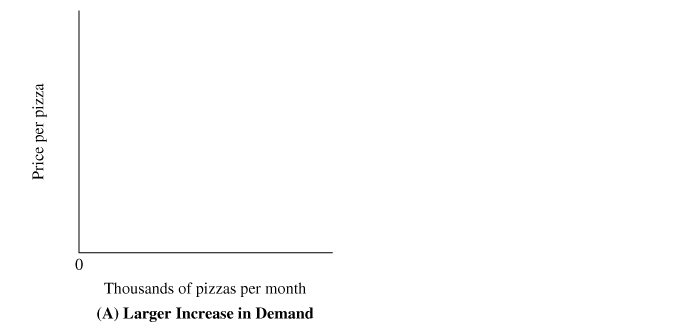 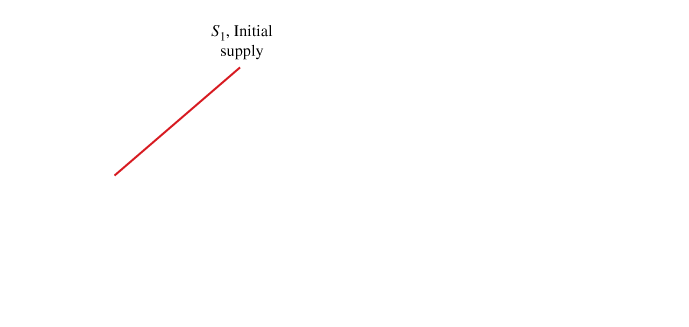 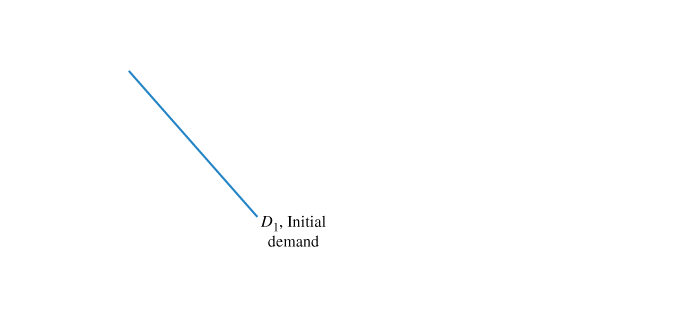 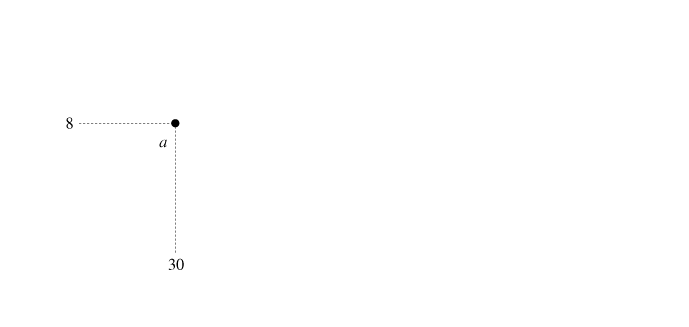 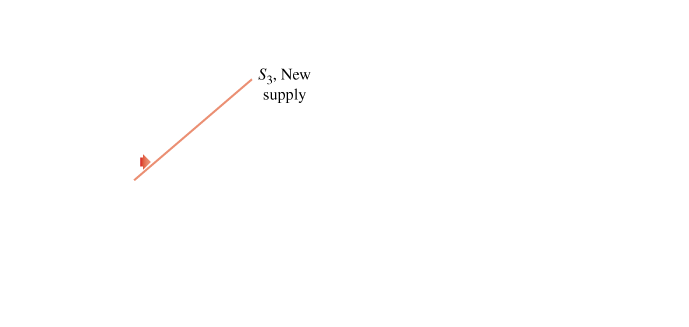 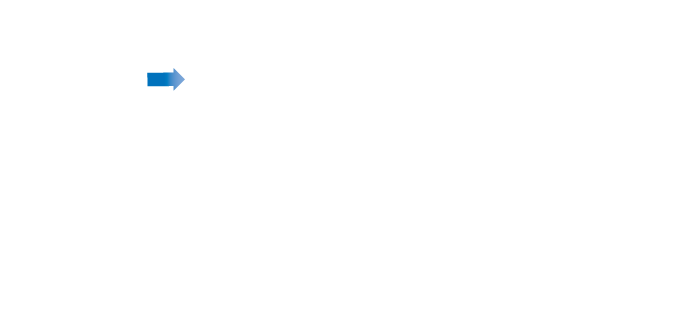 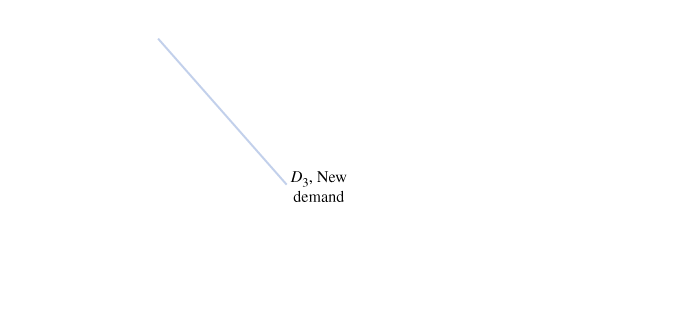 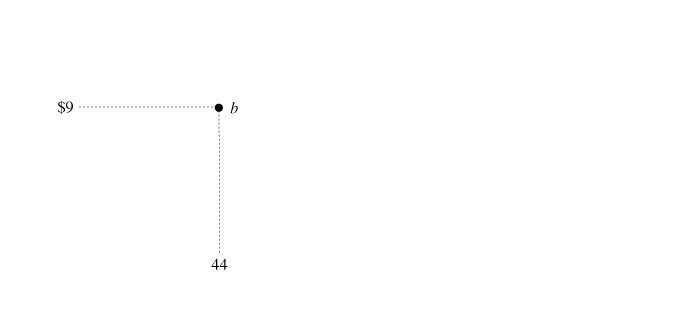 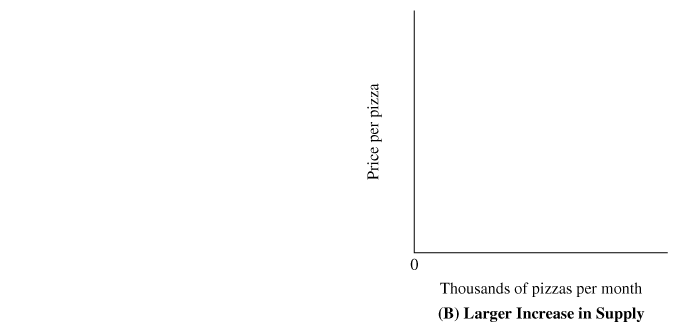 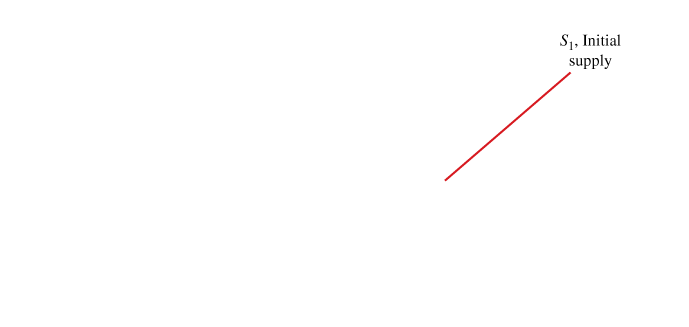 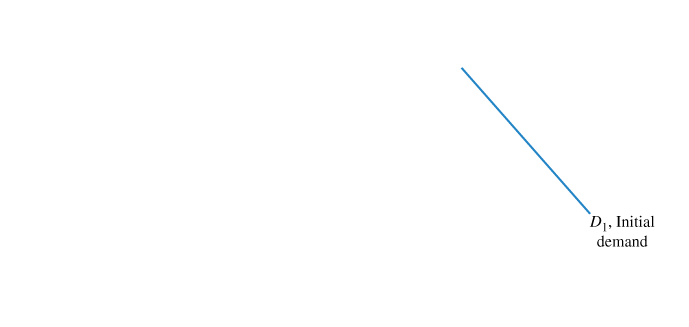 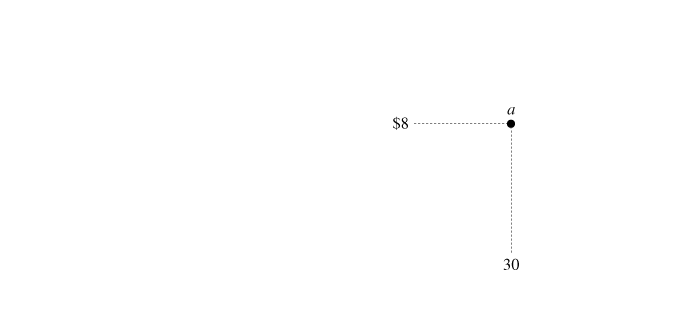 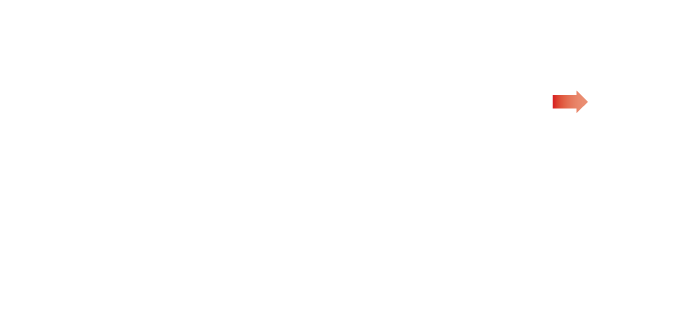 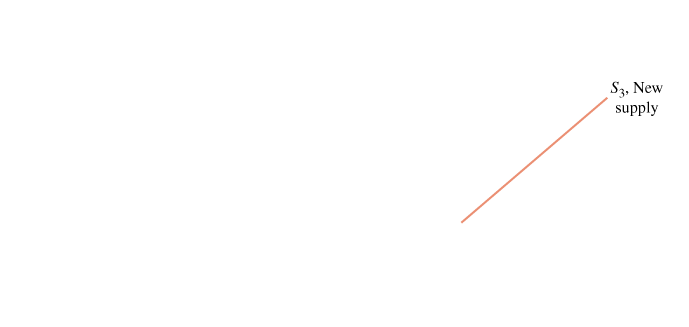 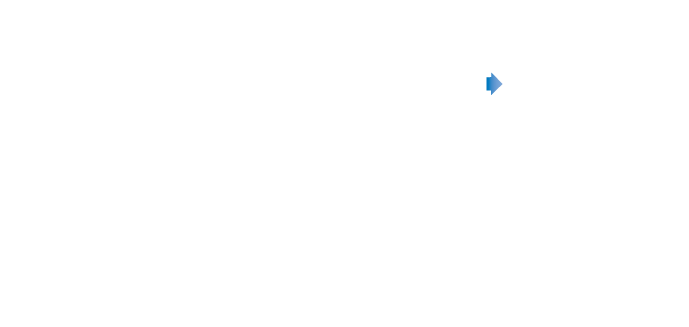 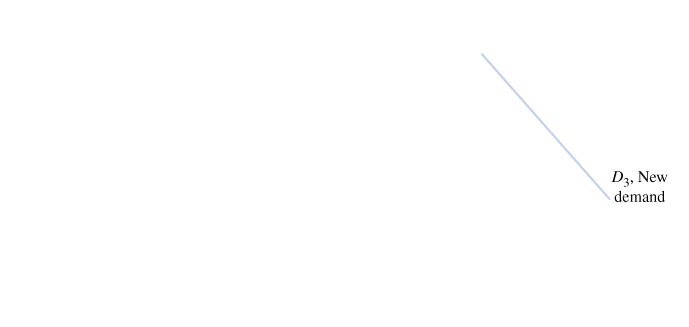 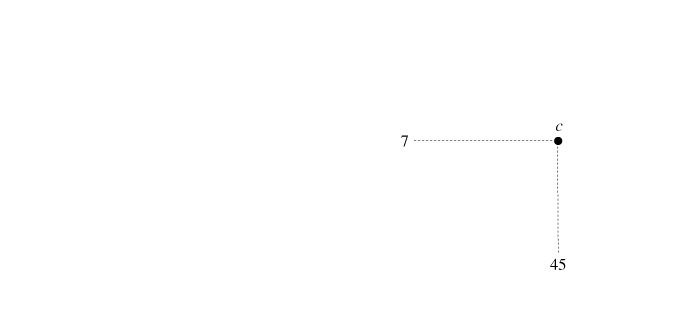 3.6
PREDICTING AND EXPLAININGMARKET CHANGES
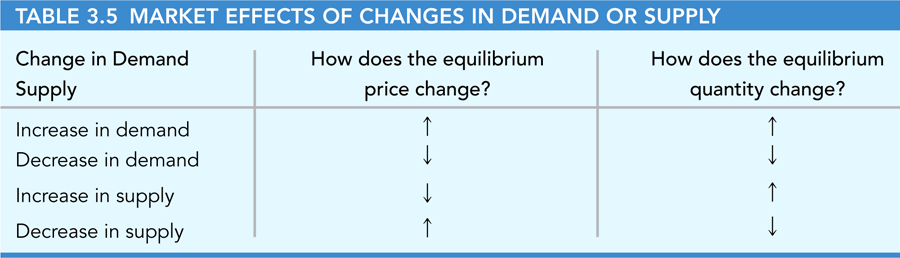 3.7
APPLICATIONS OF DEMAND AND SUPPLY
We can apply what we’ve learned about demand and supply to real markets. 
We can use the model of demand and supply to predict the effects of various events on equilibrium prices and quantities. 
We can also explain some observed changes in equilibrium prices and quantities.
1
A P P L I C A T I O N
HURRICANE KATRINA AND BATON ROUGE HOUSING PRICES

APPLYING THE CONCEPTS #1:  How do changes in demand affect prices?
 FIGURE 3.14Hurricane Katrina and Housing in Baton Rouge
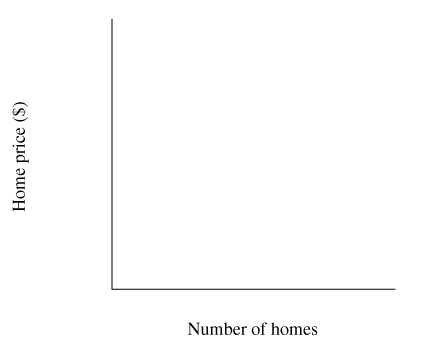 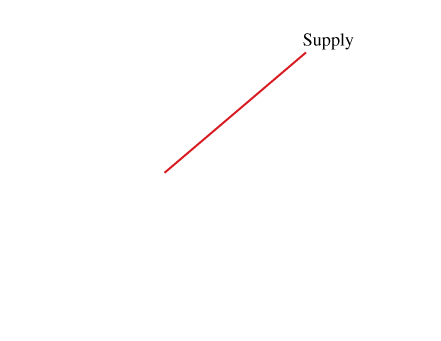 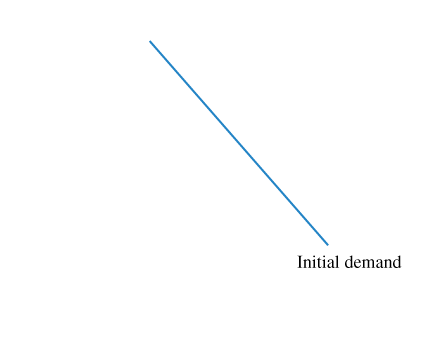 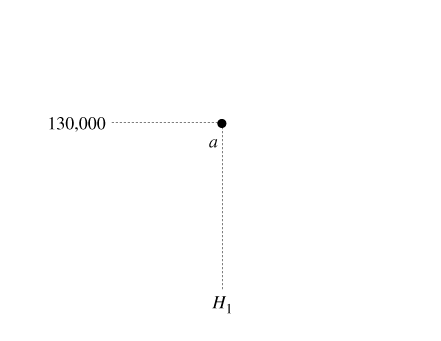 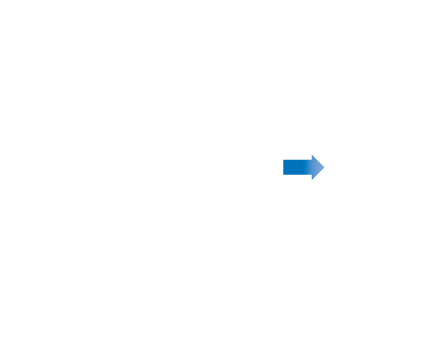 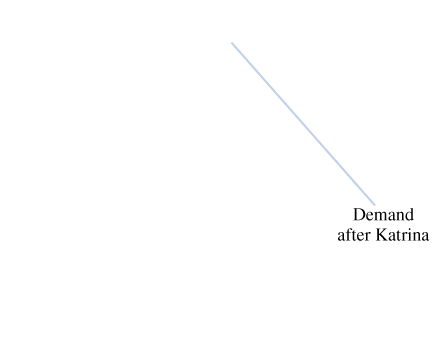 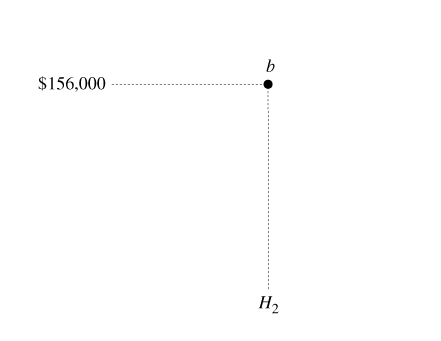 An increase in the population of Baton Rouge increased the demand for housing, shifting the demand curve to right.

The equilibrium price increased from $130,000 (point a) to $156,000 (point b)
2
A P P L I C A T I O N
HONEYBEES AND THE PRICE OF ICE CREAM
APPLYING THE CONCEPTS #2:  How do changes in supply in one market affect other markets?
FIGURE 3.15Honeybees and the Price of Ice Cream
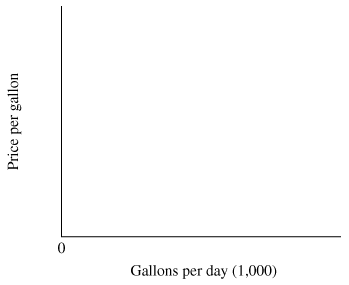 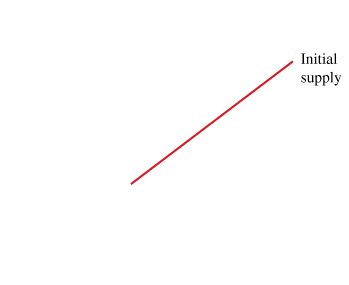 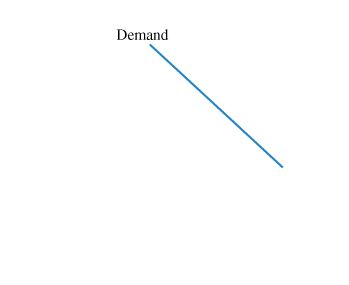 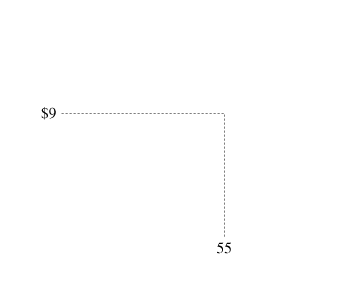 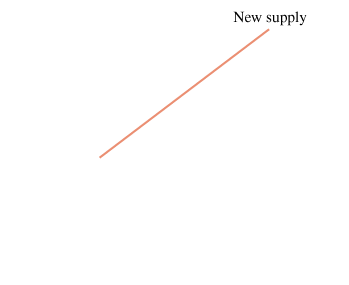 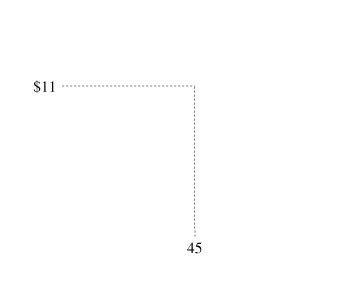 A decrease in pollination by bees decreases the output of fruit and nuts, increasing the prices of some ingredients for ice cream. 

The resulting increase in the cost of producing ice cream shifts the supply curve upward, increasing the equilibrium price and decreasing the equilibrium quantity.
3
A P P L I C A T I O N
THE SUPPLY AND DEMAND FOR CRUISE SHIP BERTHS
APPLYING THE CONCEPTS #3:  How do simultaneous changes in supply and demand affect the equilibrium price?
  FIGURE 3.16Increase In Supply and Decrease in Demand for Cruise Ship Berths
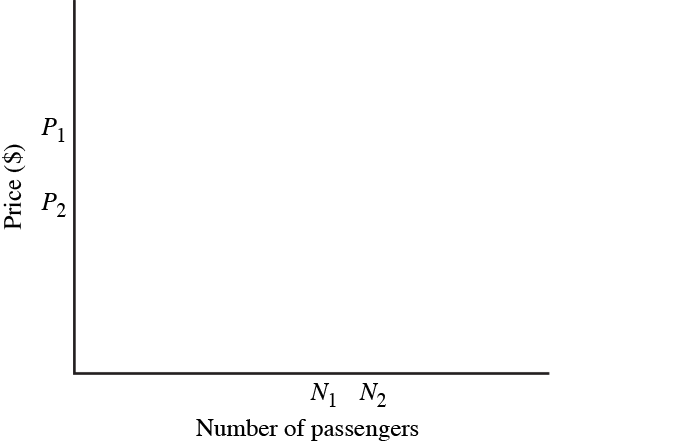 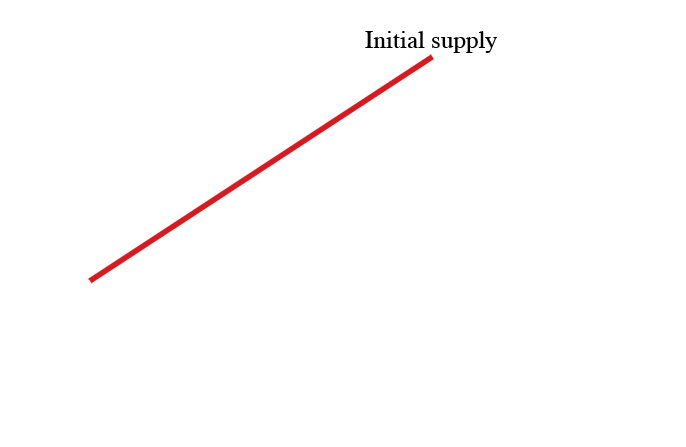 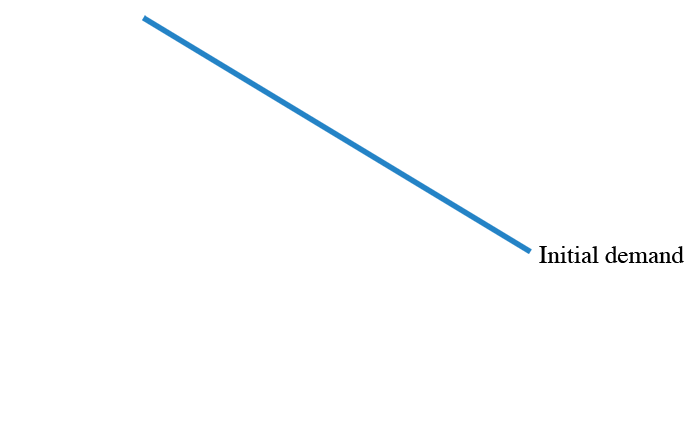 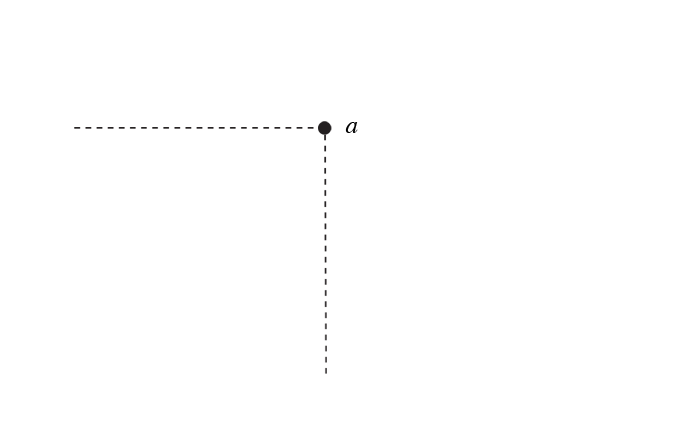 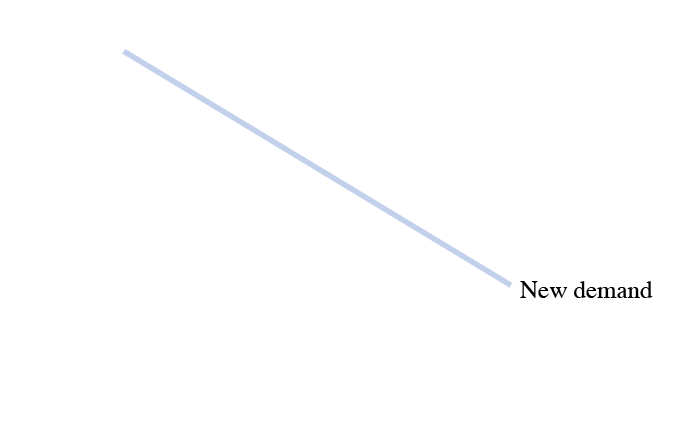 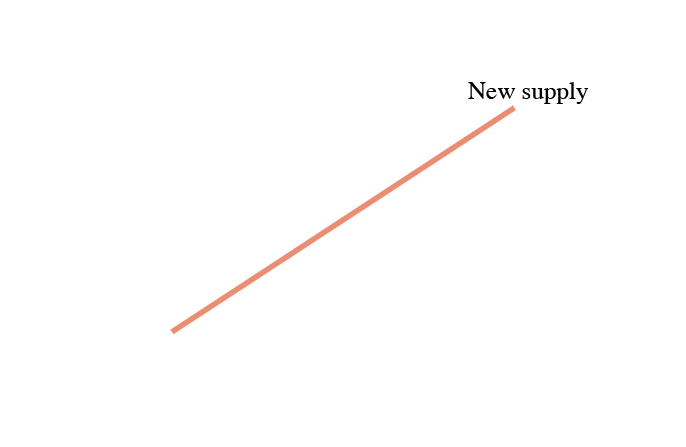 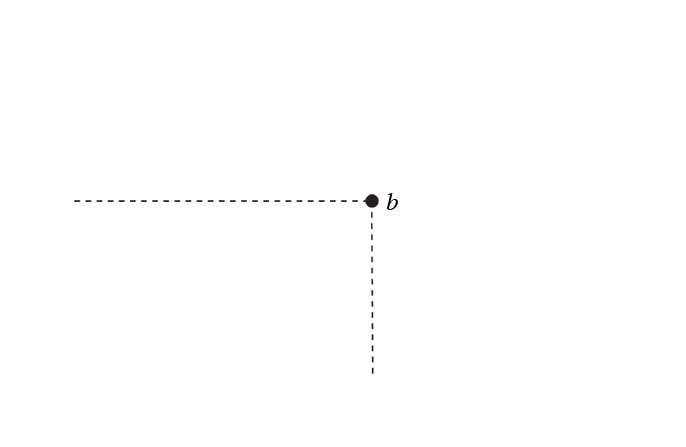 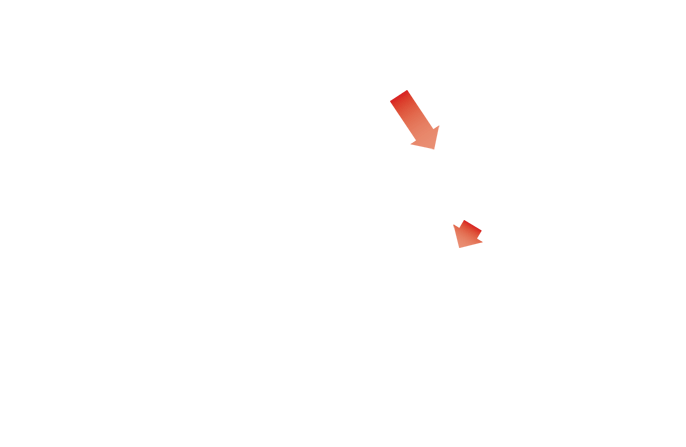 An increase in the number of cruise ships increases the supply of berths, while a decrease in income reduces the demand for berths.

The increase in supply and the decrease in demand combine to decrease the equilibrium price from P1 to P2 and increase the equilibrium  quantity from N1 to N2
4
A P P L I C A T I O N
THE BOUNCING PRICE OF VANILLA BEANS
APPLYING THE CONCEPTS #4:  How do changes in supply affect prices?
  FIGURE 3.17The Bouncing Price of Vanilla Beans
A cyclone destroyed much of Madagascar’s crop in 2000, shifting the supply curve upward and to the left. 
The equilibrium price increased from $50 per kilogram (point a) to $500 per kilogram (point b). 

By 2005, the vines replanted in Madagascar—along with new vines planted in other countries—started producing vanilla beans, and the supply curve shifted downward and to the right.
 
The price dropped to $25 per kilogram (point c), half the price that prevailed in 2000.
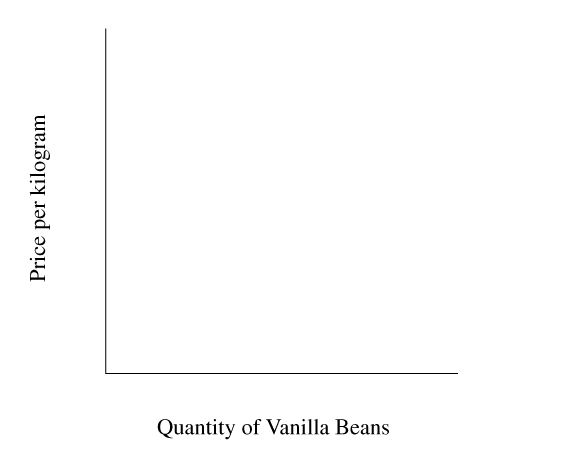 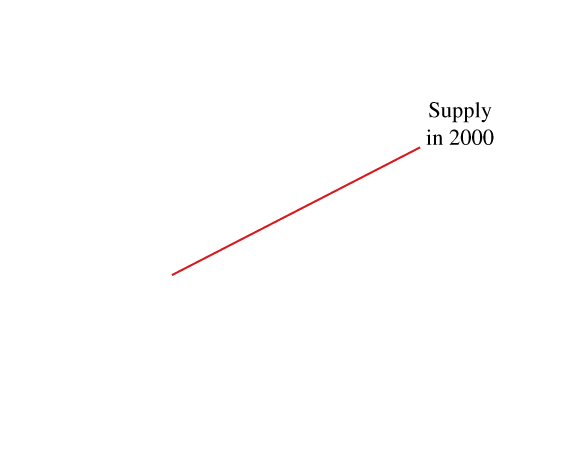 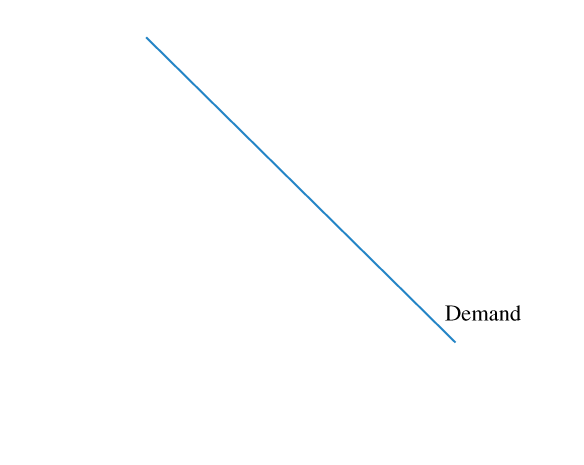 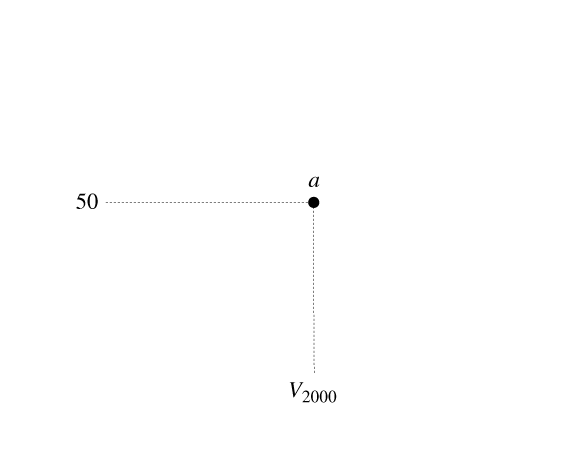 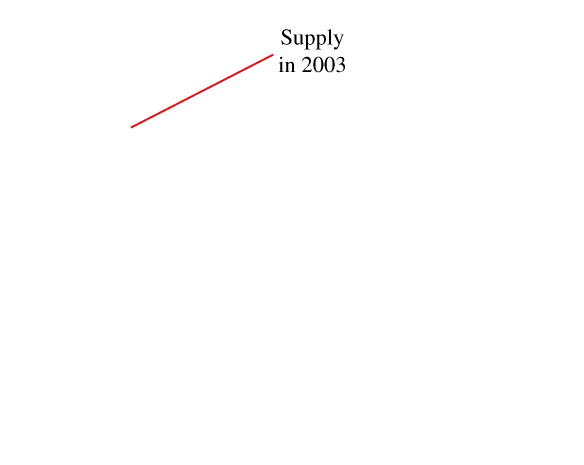 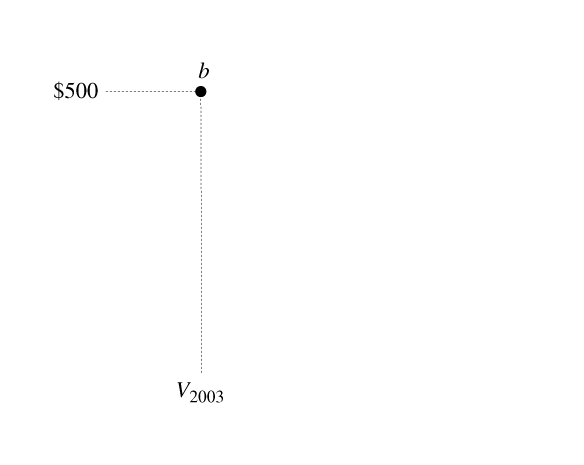 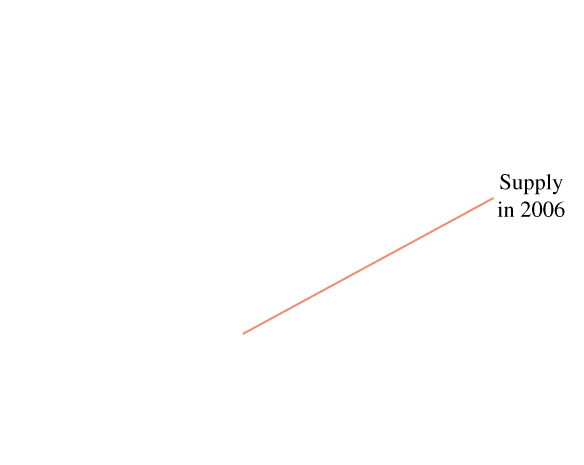 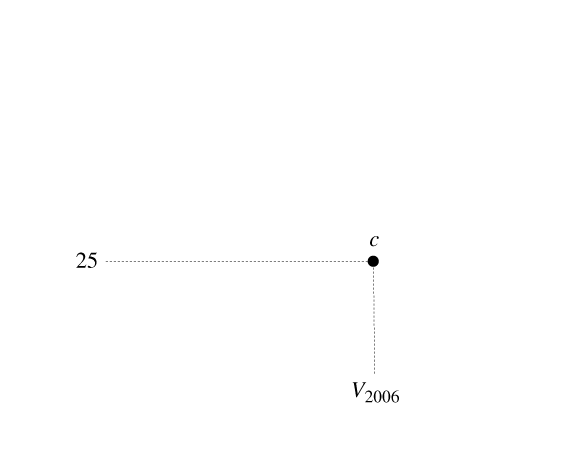 5
A P P L I C A T I O N
DROUGHT IN AUSTRALIA AND THE PRICE OF RICE
APPLYING THE CONCEPTS #5:  How do producers respond to higher prices?
In 2008, the continuation of a 6-year drought in Australia reduced the amount of water available to irrigate Australia’s rice crop.
The drought was a major factor in a near doubling of rice prices, which led to violent protests in Cameroon, Egypt, Ethiopia, Haiti, Indonesia, Italy, the Ivory Coast, Mauritania, and the Philippines. 
Farmers in Australia are experimenting with different varieties and growing techniques that require less water. The more costly techniques do not make economic sense when the price of rice is low, but are sensible when the price is high.
If the price of rice stays high, the farmers will reap a large profit, but if the price falls, the costs of adding a second crop will exceed the benefits, and farmers will lose money.
K E Y   T E R M S
law of demand
law of supply
market demand curve
market equilibrium
market supply curve
minimum supply price
normal good
perfectly competitive market
quantity demanded
quantity supplied
substitutes
supply schedule
change in demand
change in quantity demanded
change in quantity supplied
change in supply
complements
demand schedule
excess demand (shortage)
excess supply (surplus)
individual demand curve
individual supply curve
inferior good